Binary Black Hole Mergers
Zoe Ko
Mentors: Simona Miller and Katerina Chatziioannou
LIGO-T2200185-v1
‹#›
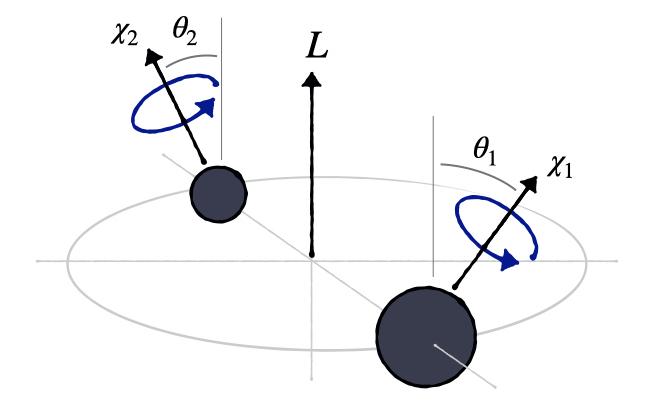 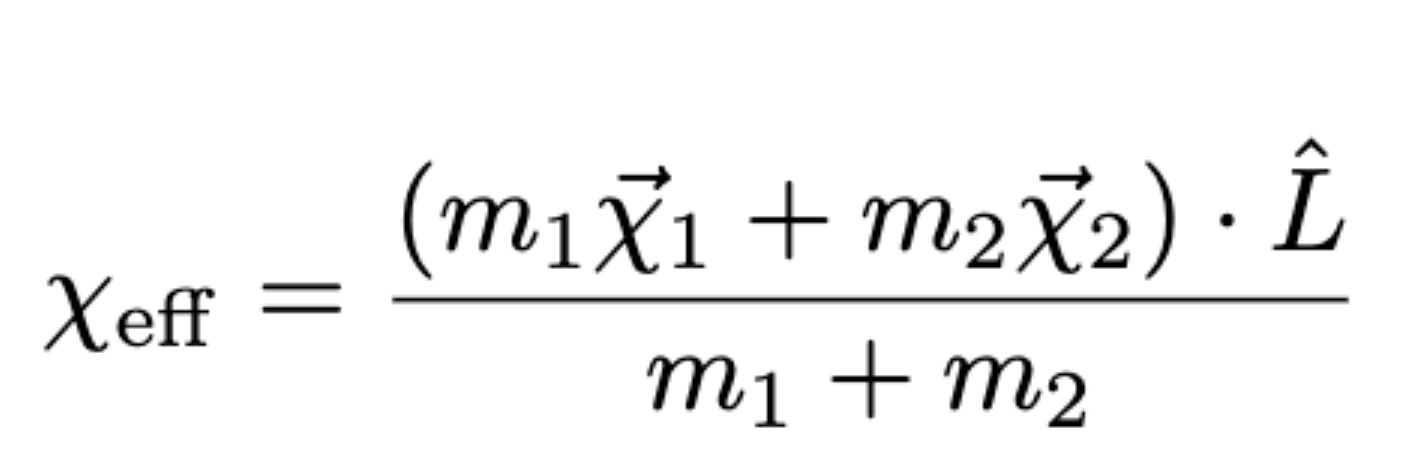 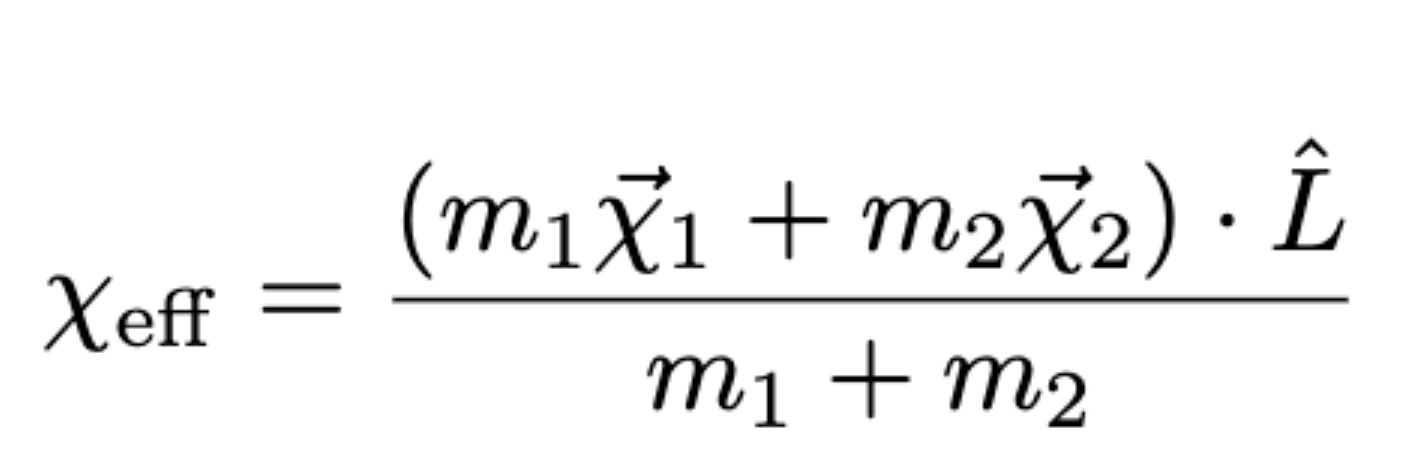 ‹#›
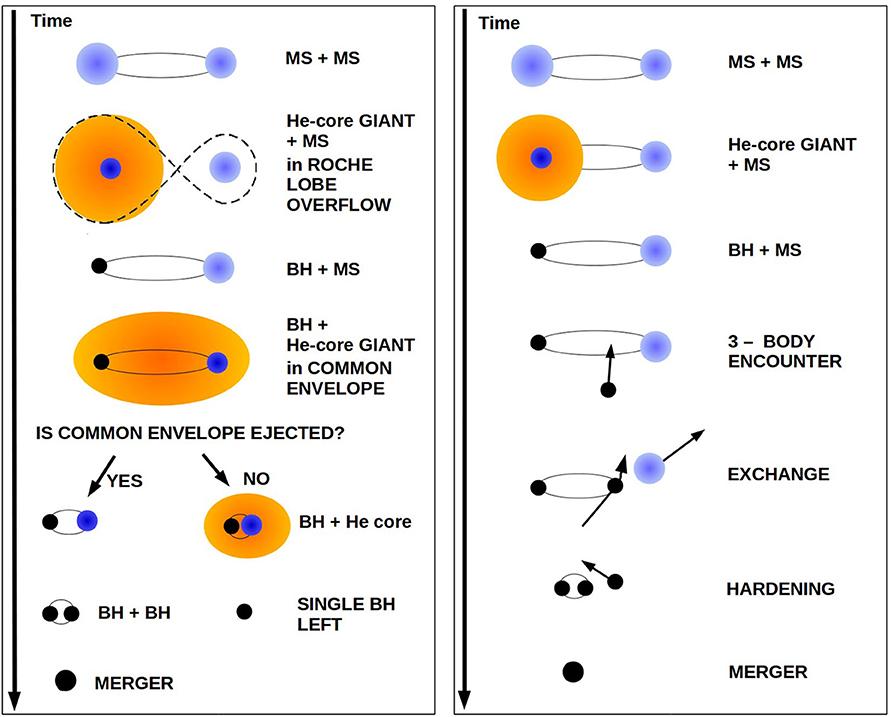 How do BBHs form?
‹#›
First research Question: 
If we simulate different populations of BBH mergers with the same effective spin distribution but different component spin distributions, will we be able to measure that they are different populations?
‹#›
Second Research Question: 
If we choose a poor model to fit our data, can we tell that it is a poor model without knowing the true underlying distribution?
‹#›
Procedure
Generate and inject artificial BBH merger events into LIGO data
Run parameter estimation for the individual events
Conduct hierarchical inference for the entire population using various models

Can we recover the injected parameter distributions?
‹#›
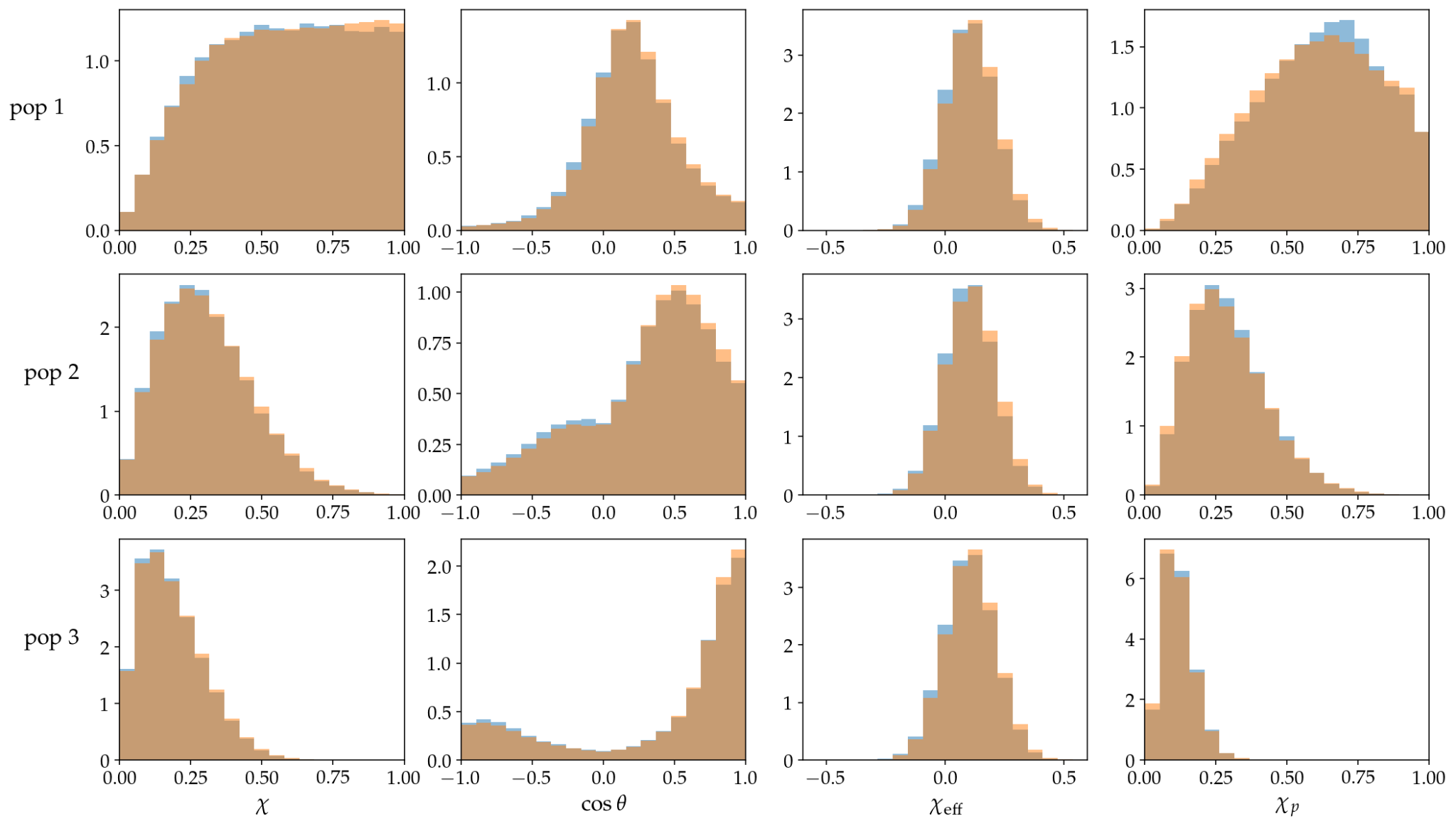 ‹#›
Bayesian Inference
likelihood
prior
posterior
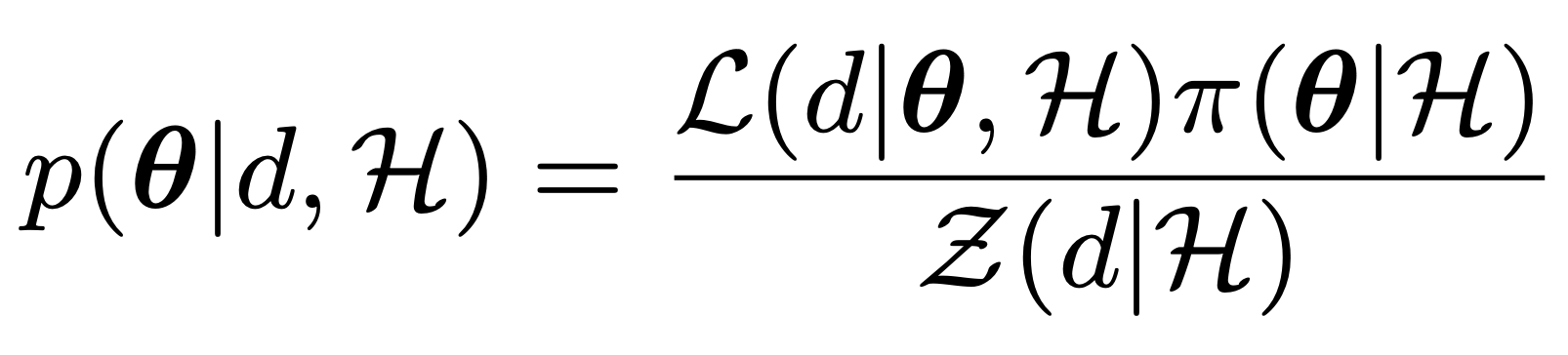 evidence
‹#›
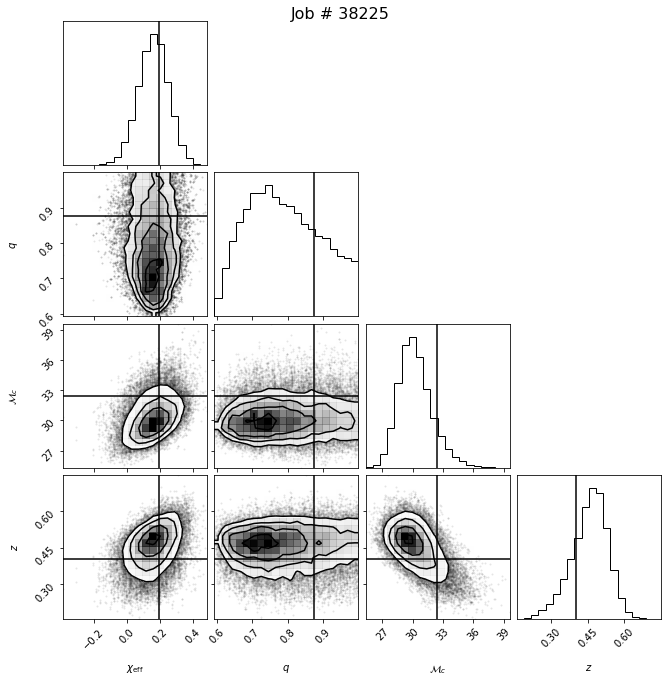 ‹#›
Hierarchical Bayesian Inference
likelihood
prior
posterior
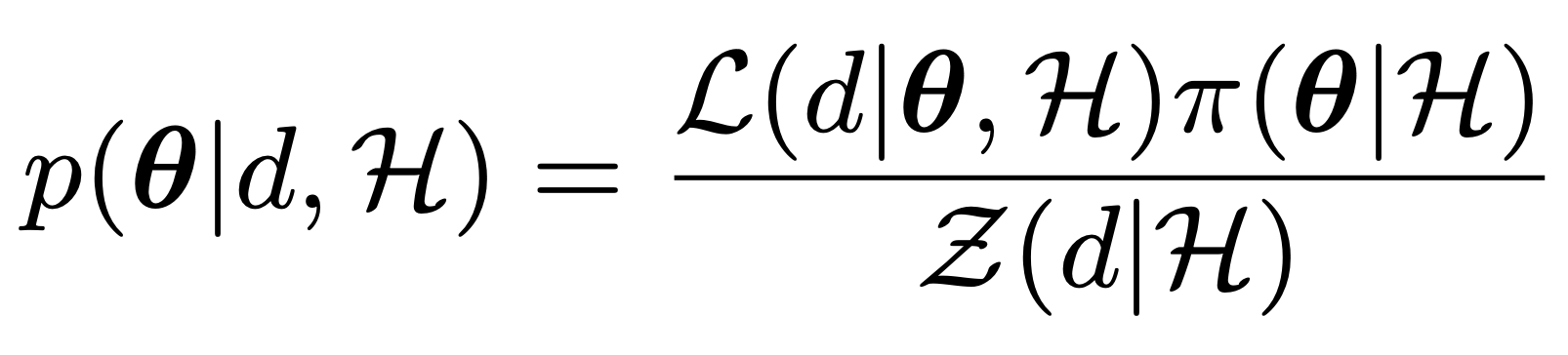 evidence
‹#›
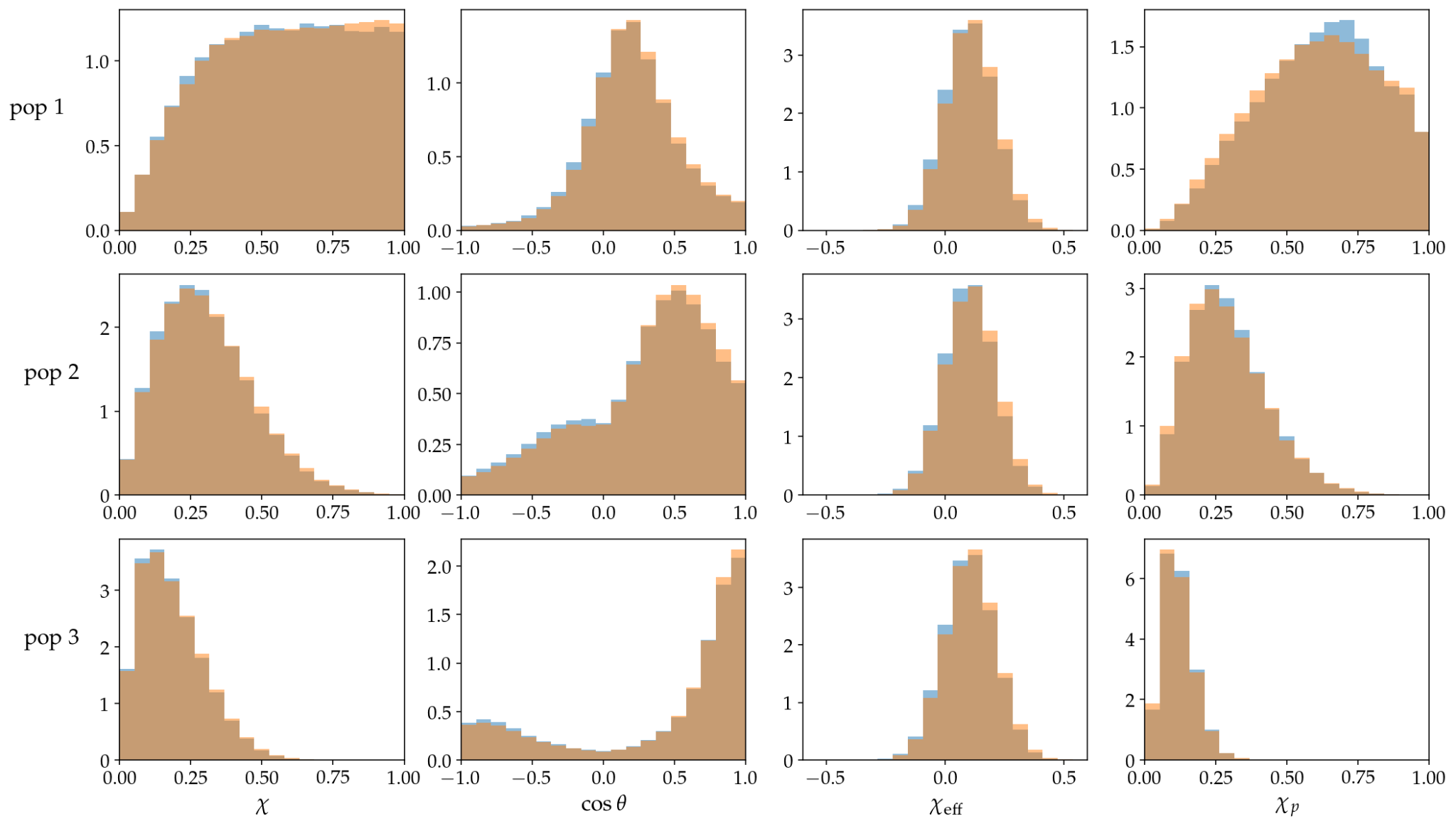 ‹#›
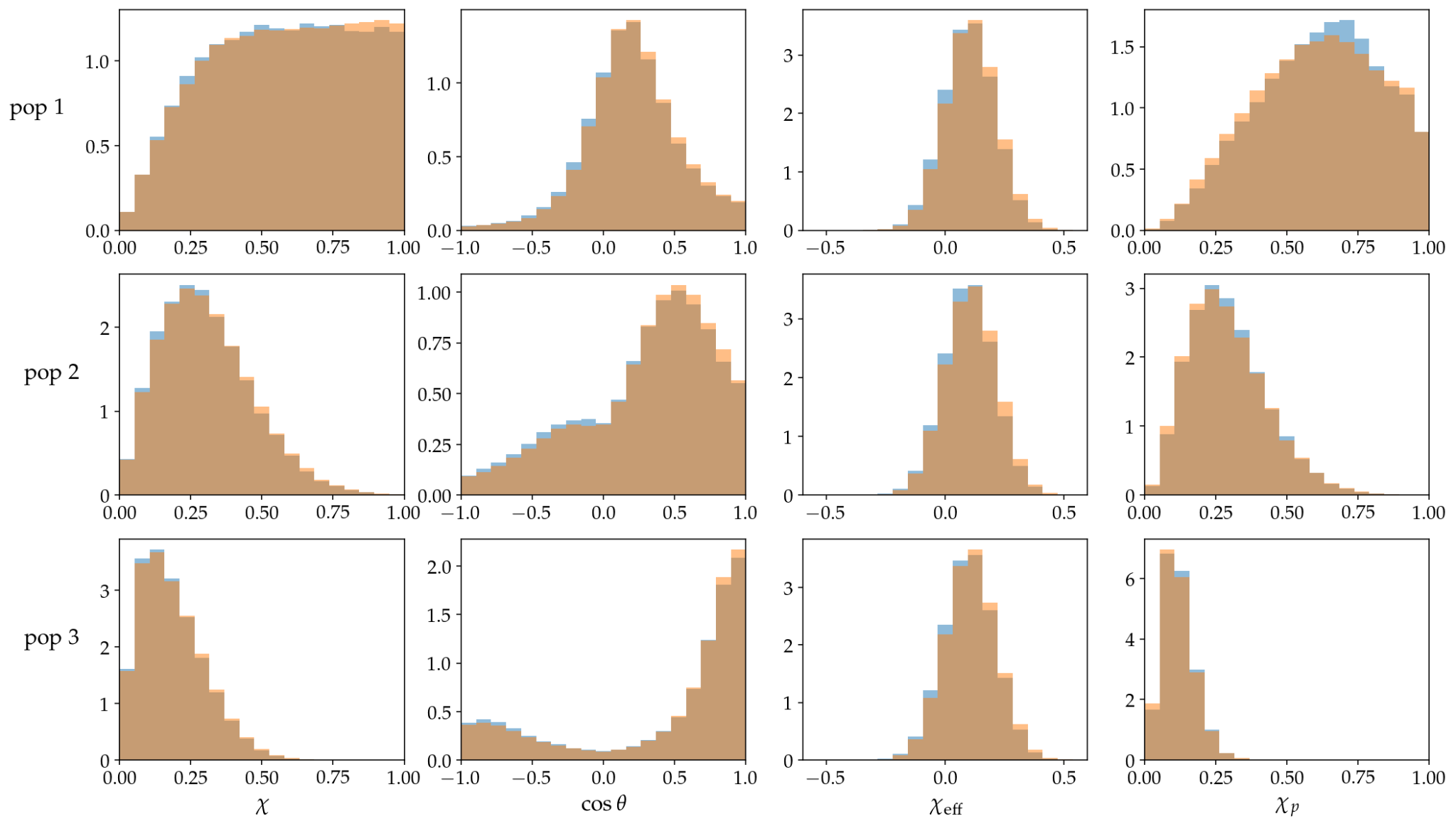 Gaussian Model
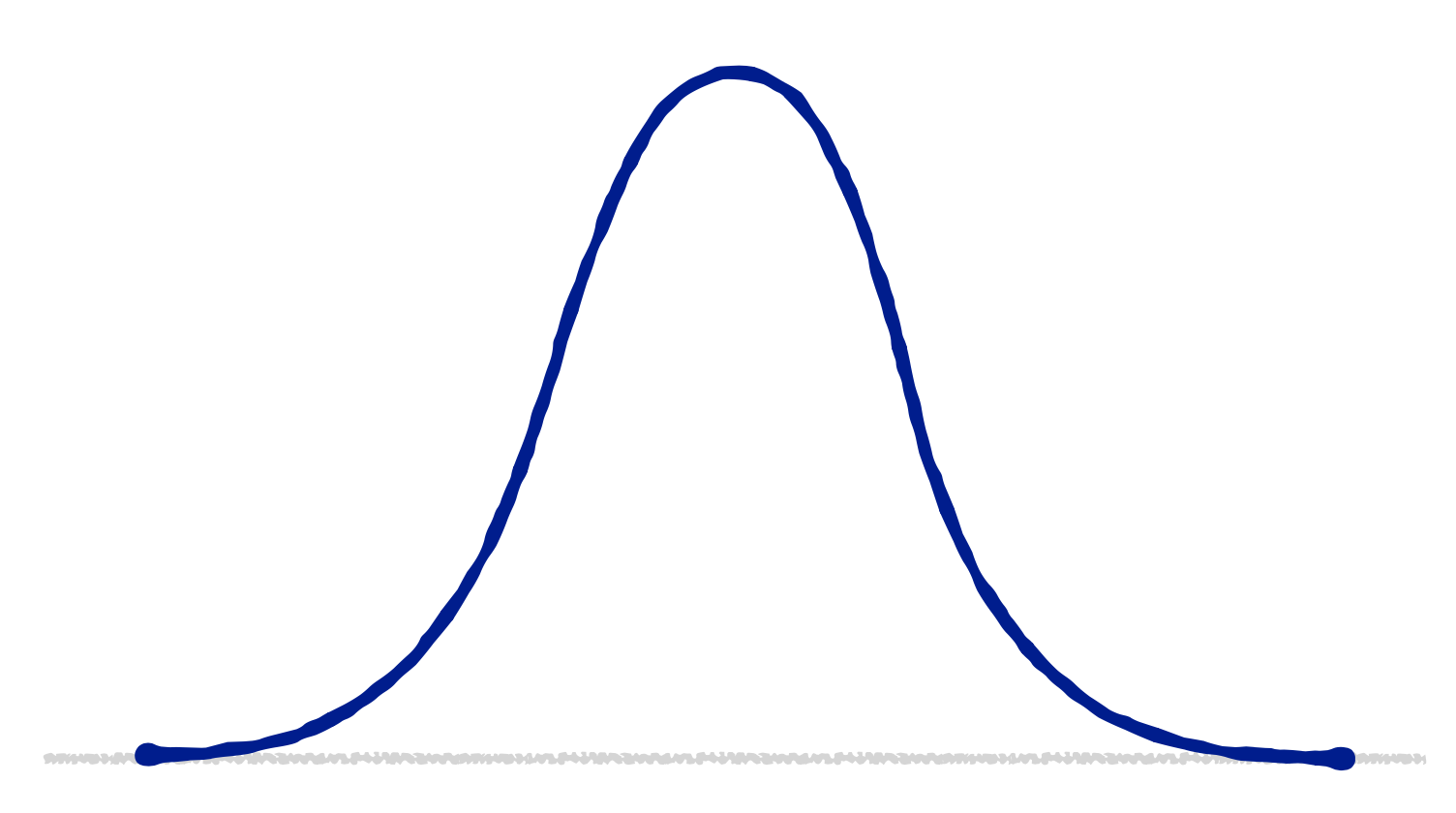 ‹#›
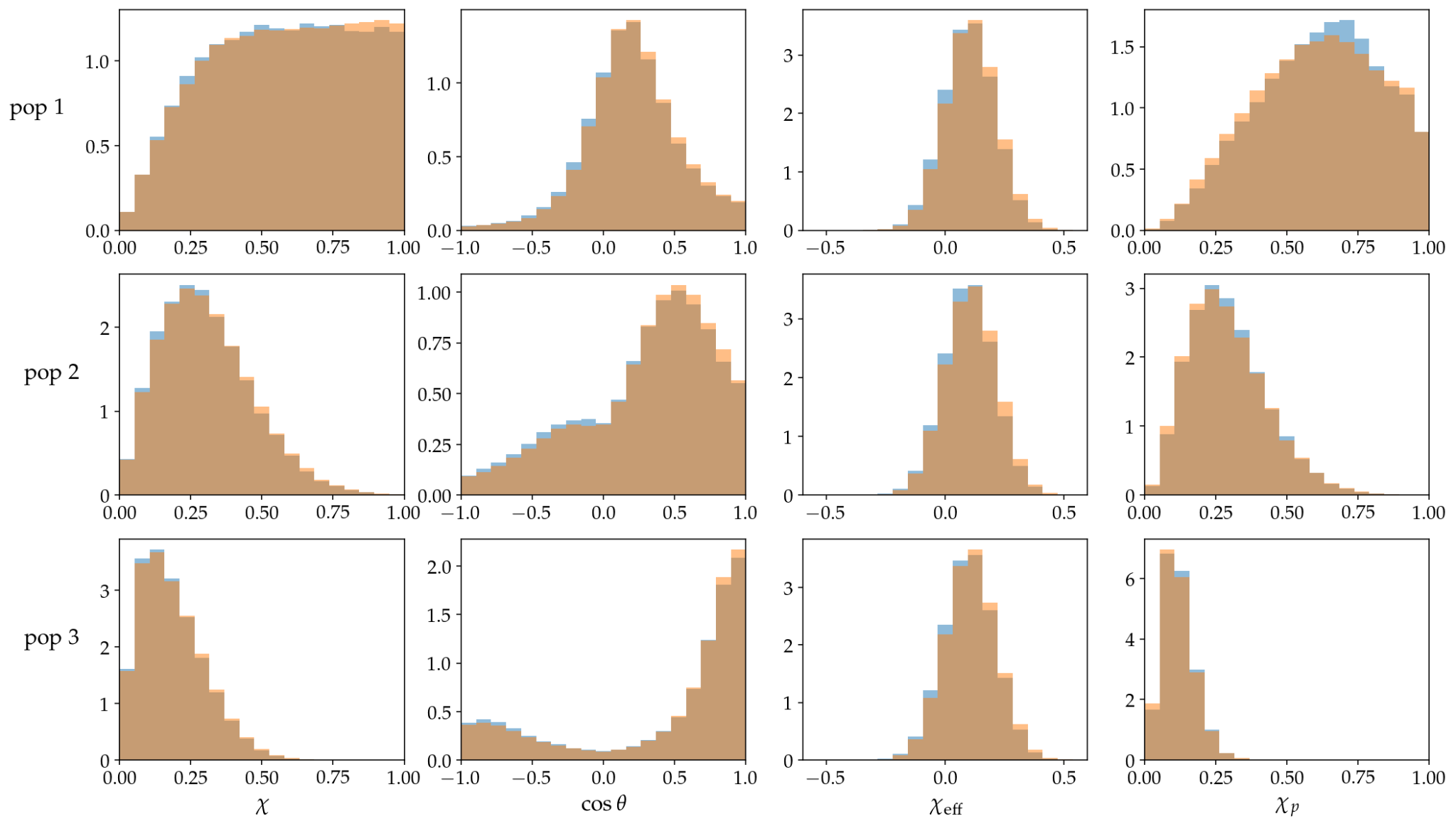 Beta plus Mixture 
Model
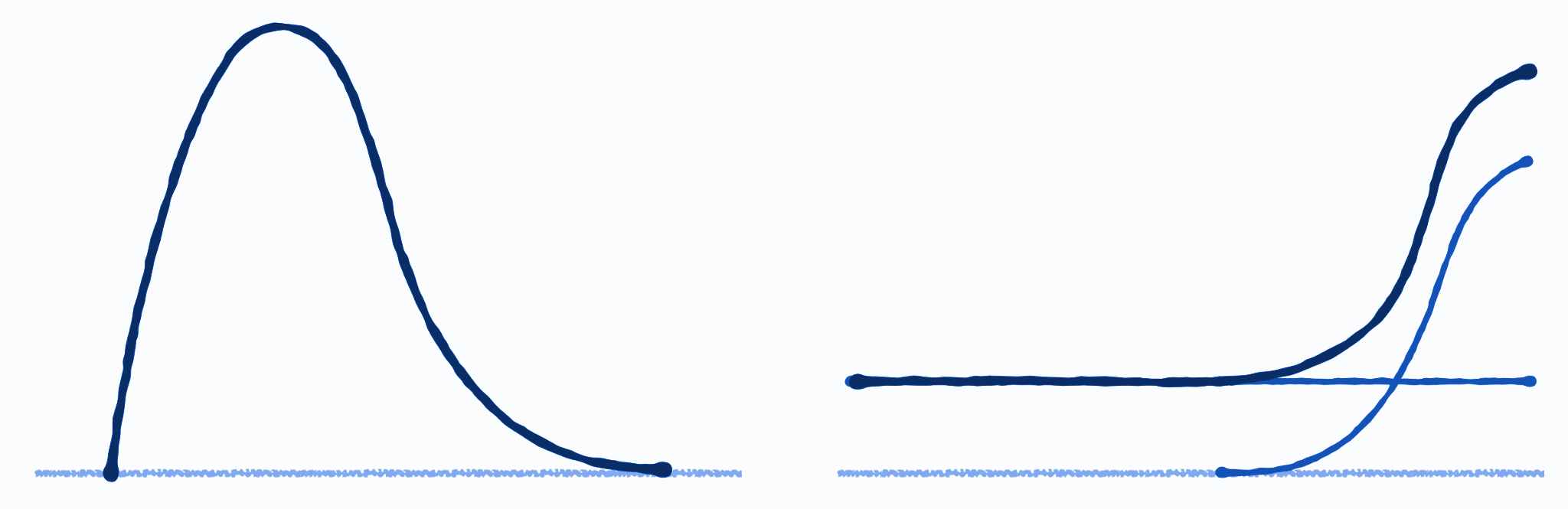 ‹#›
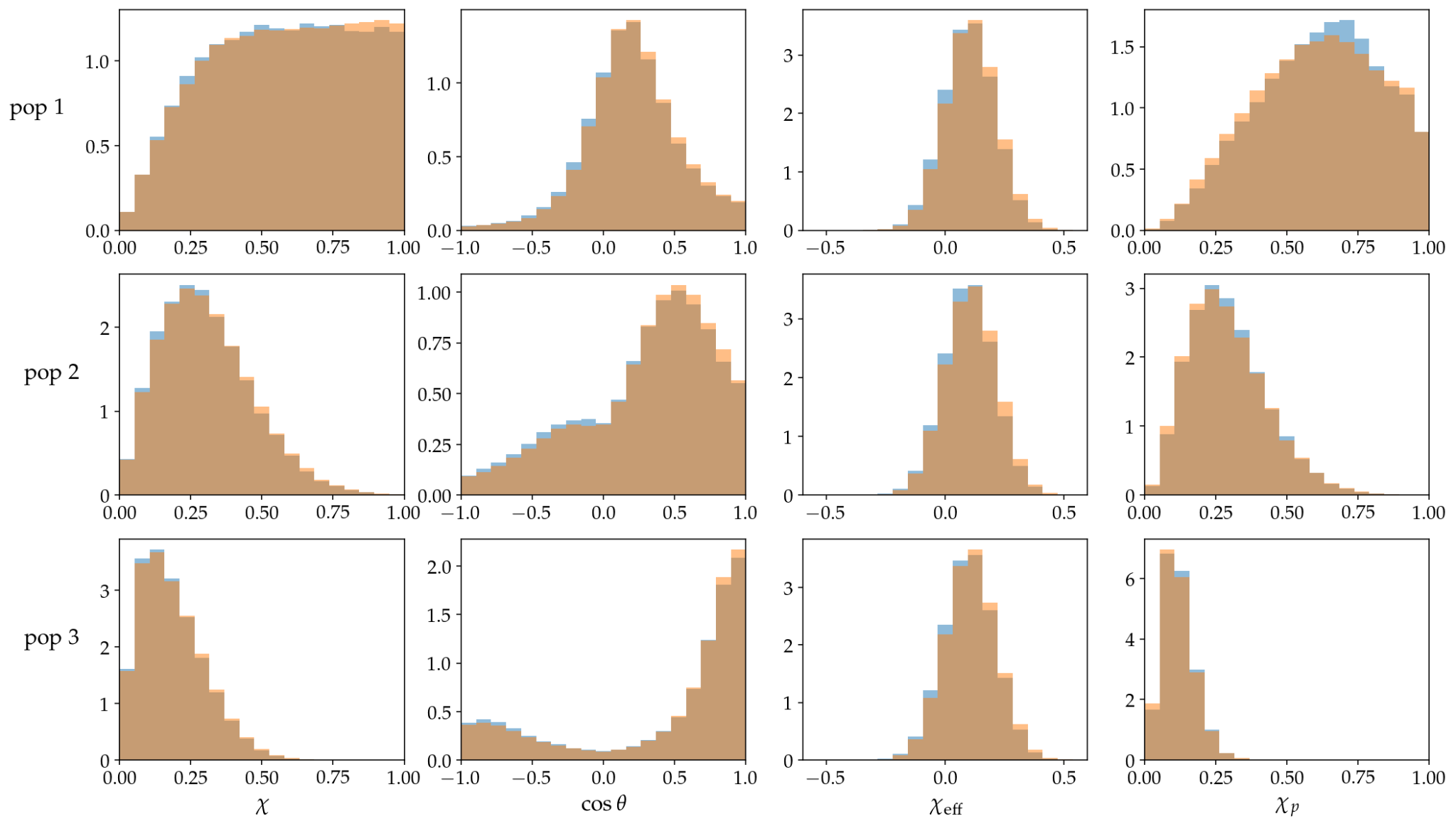 Beta plus Truncated Mixture Model
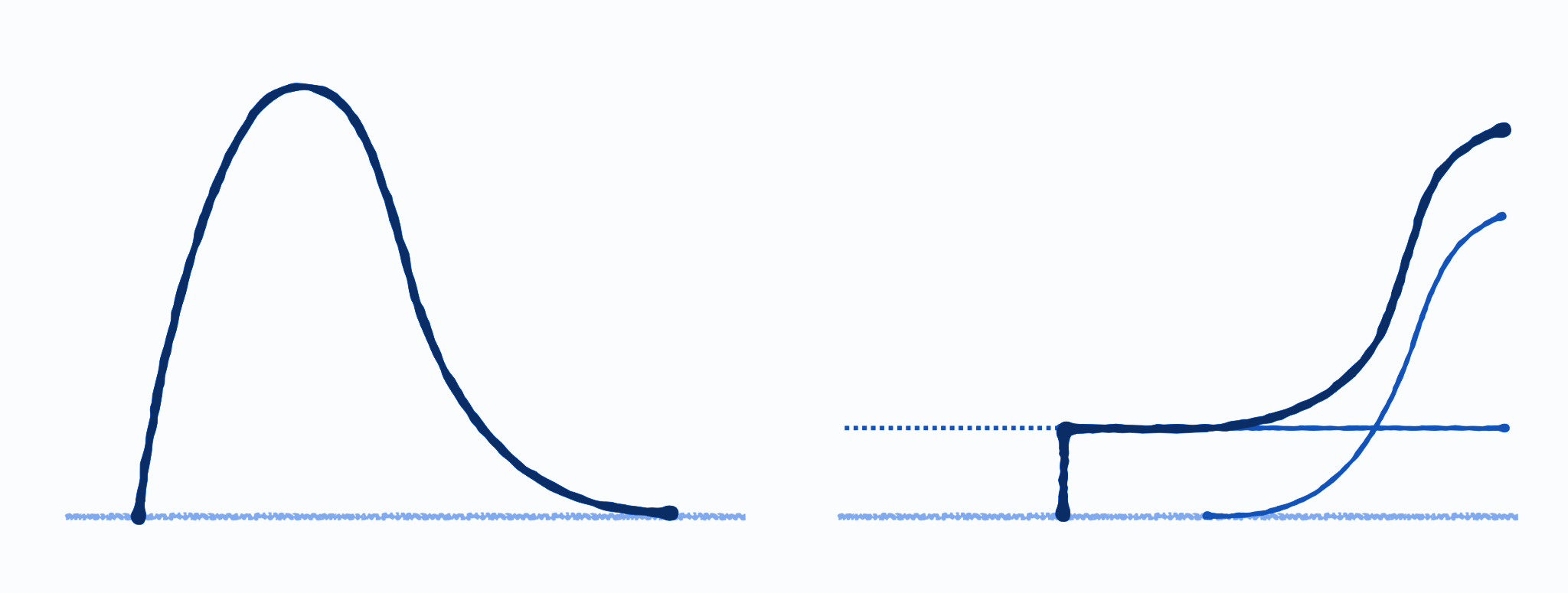 ‹#›
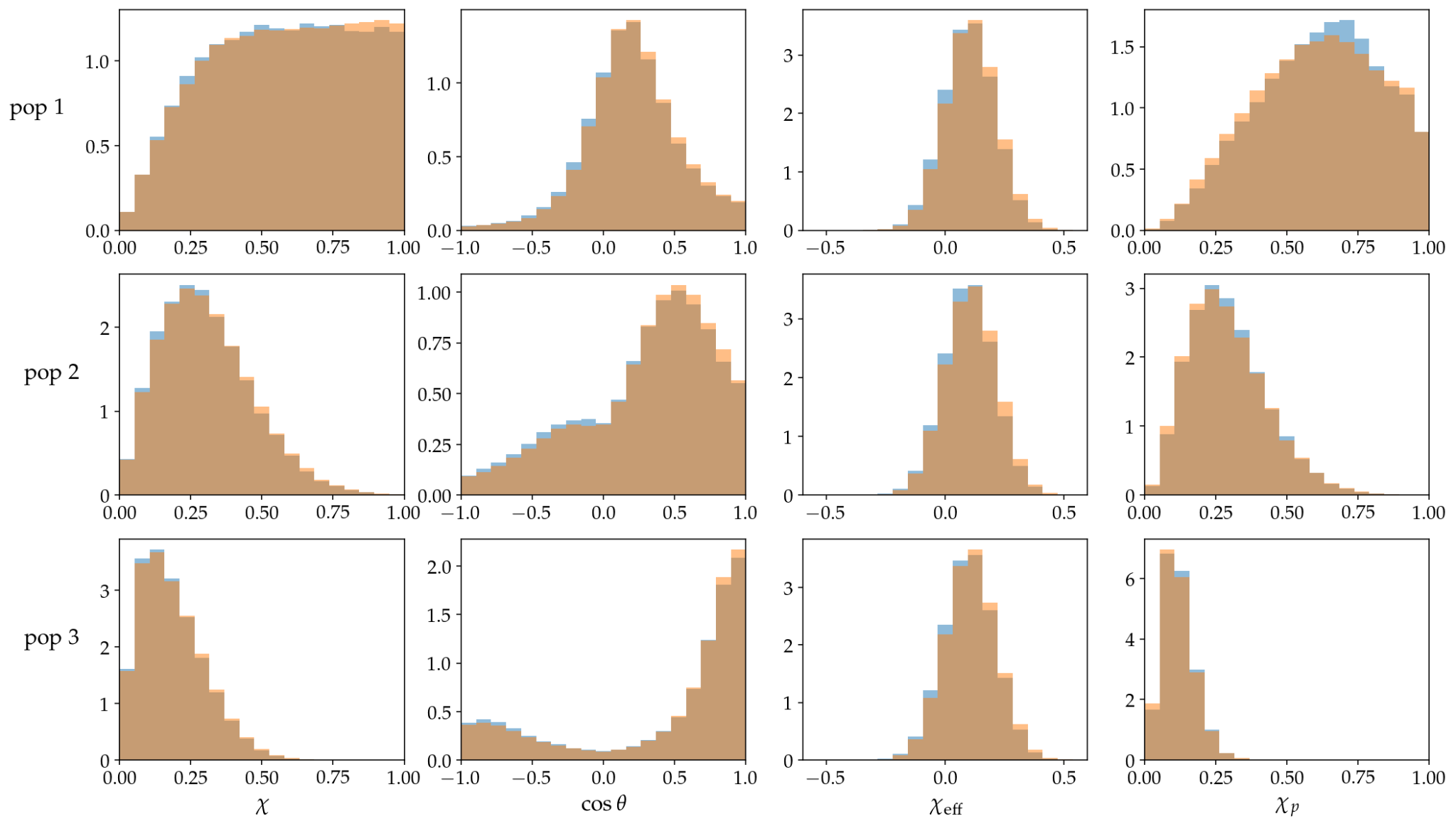 Binned Model
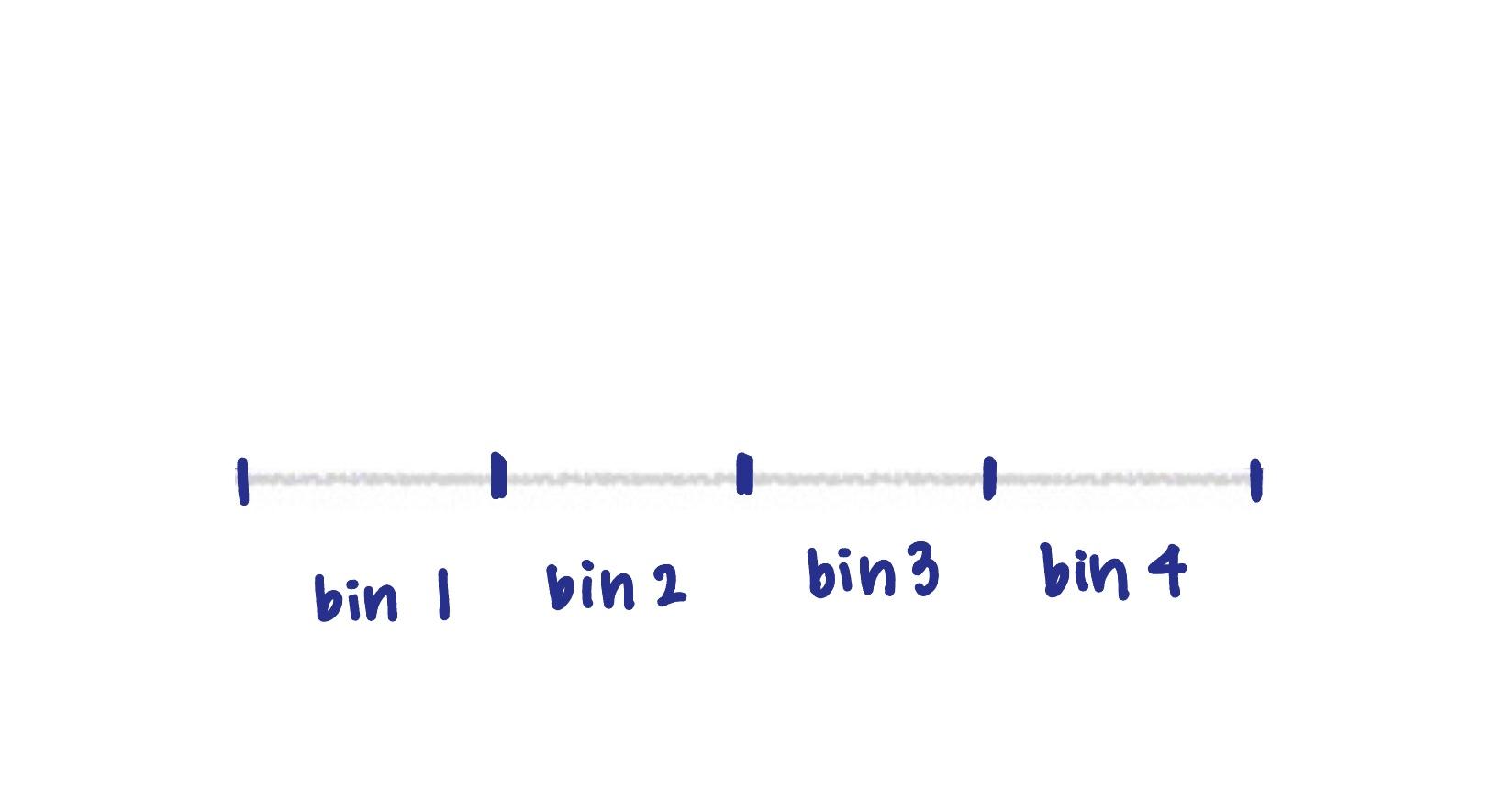 ‹#›
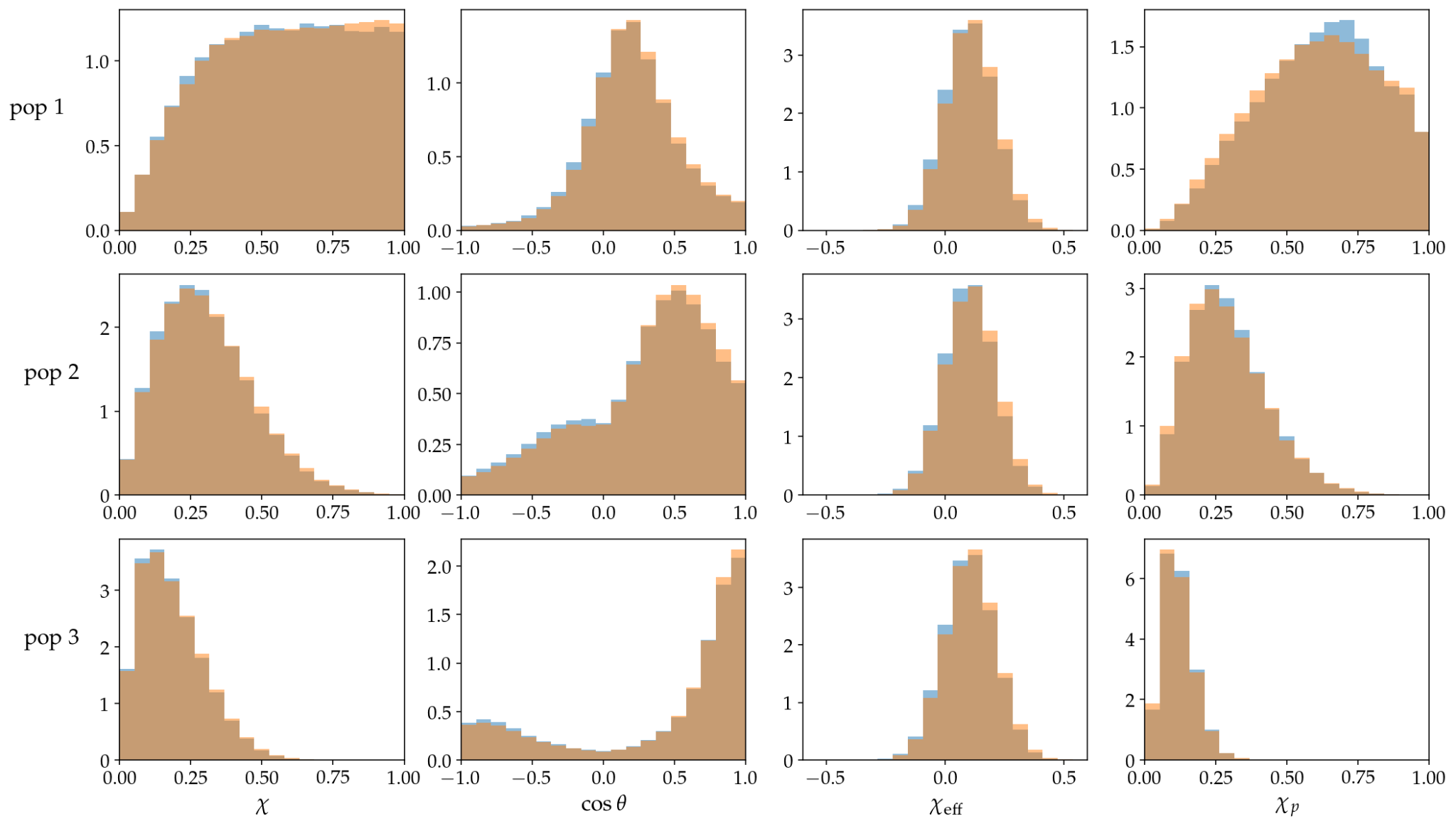 Binned Model
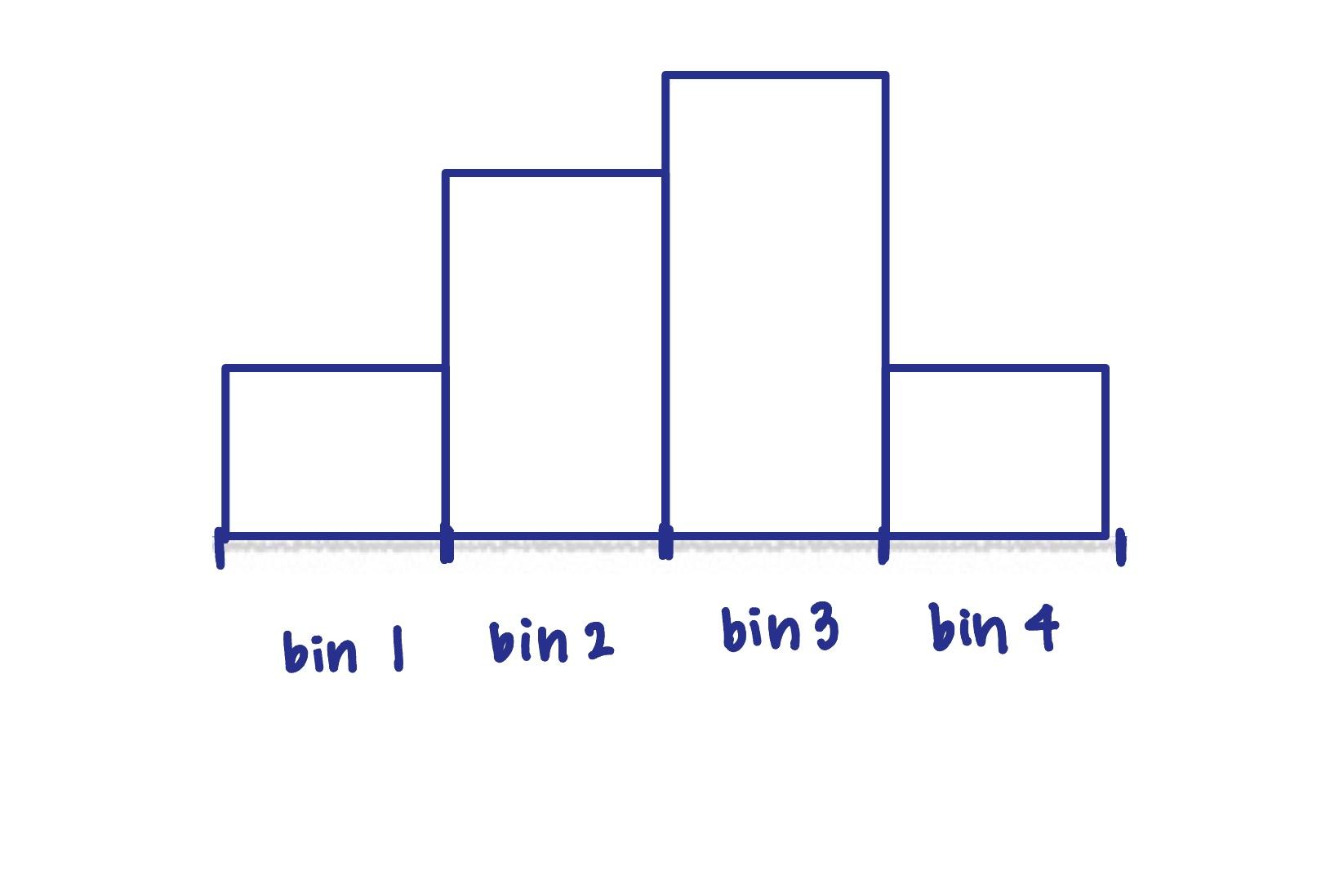 ‹#›
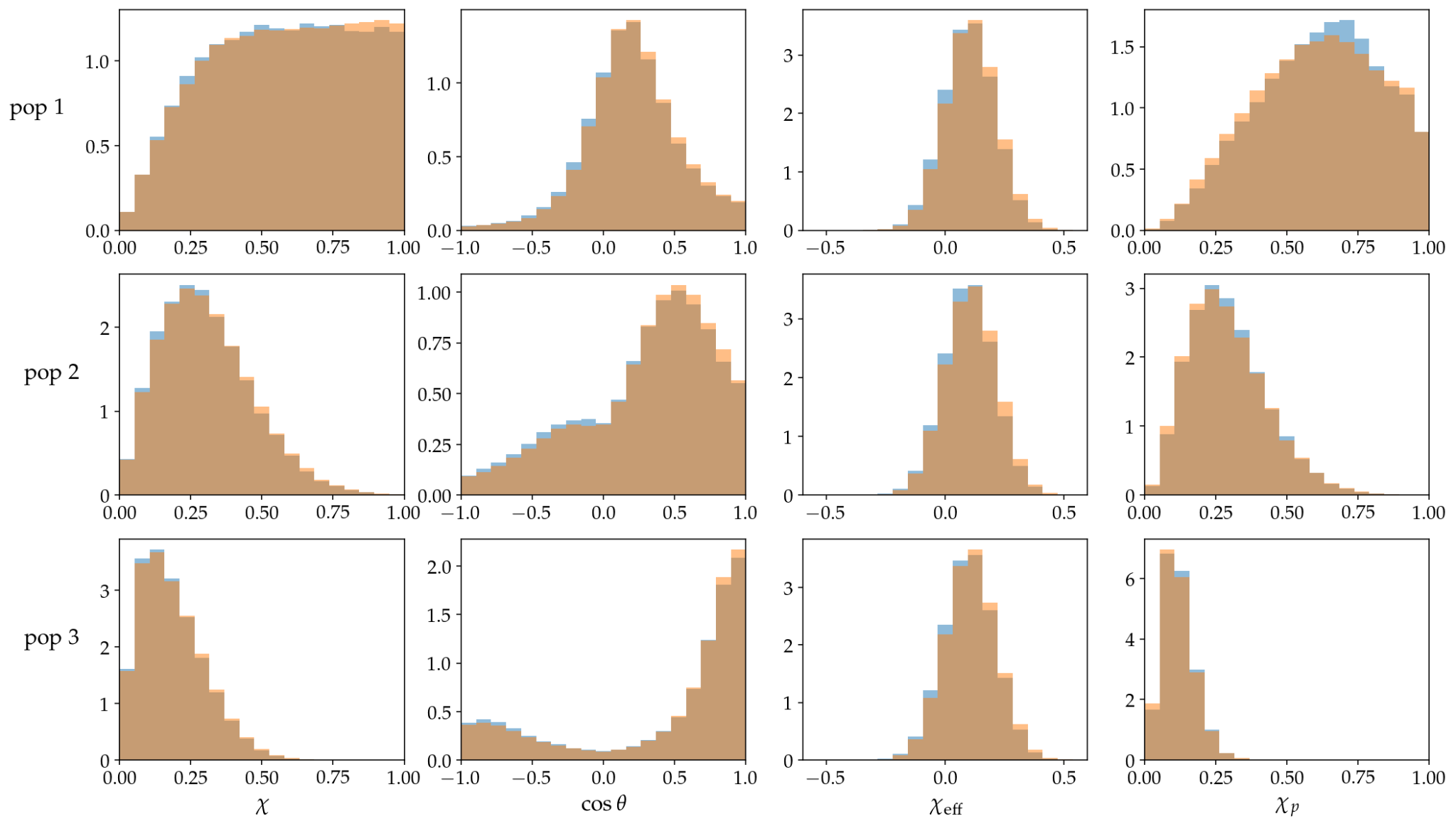 Binned Model
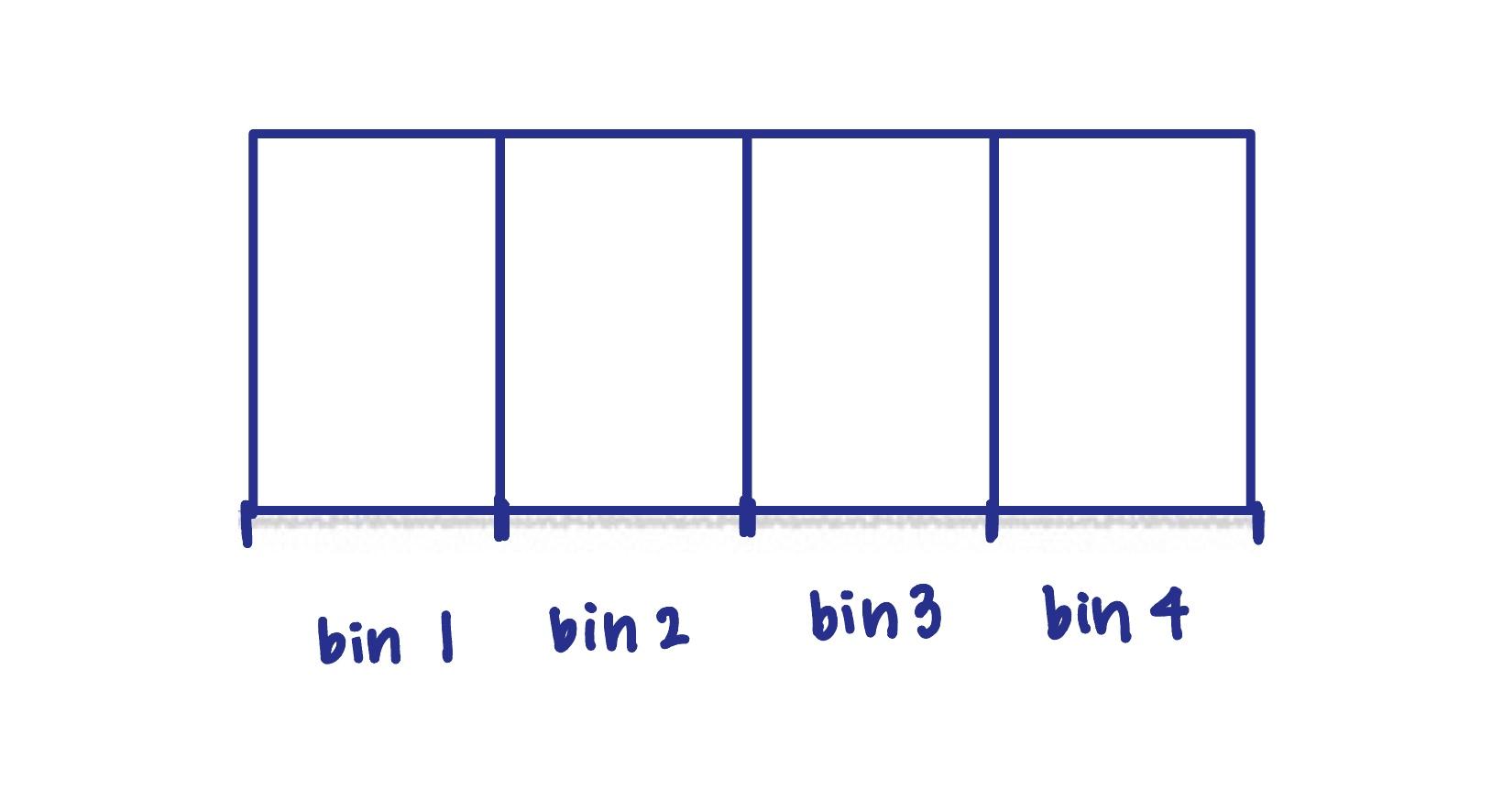 ‹#›
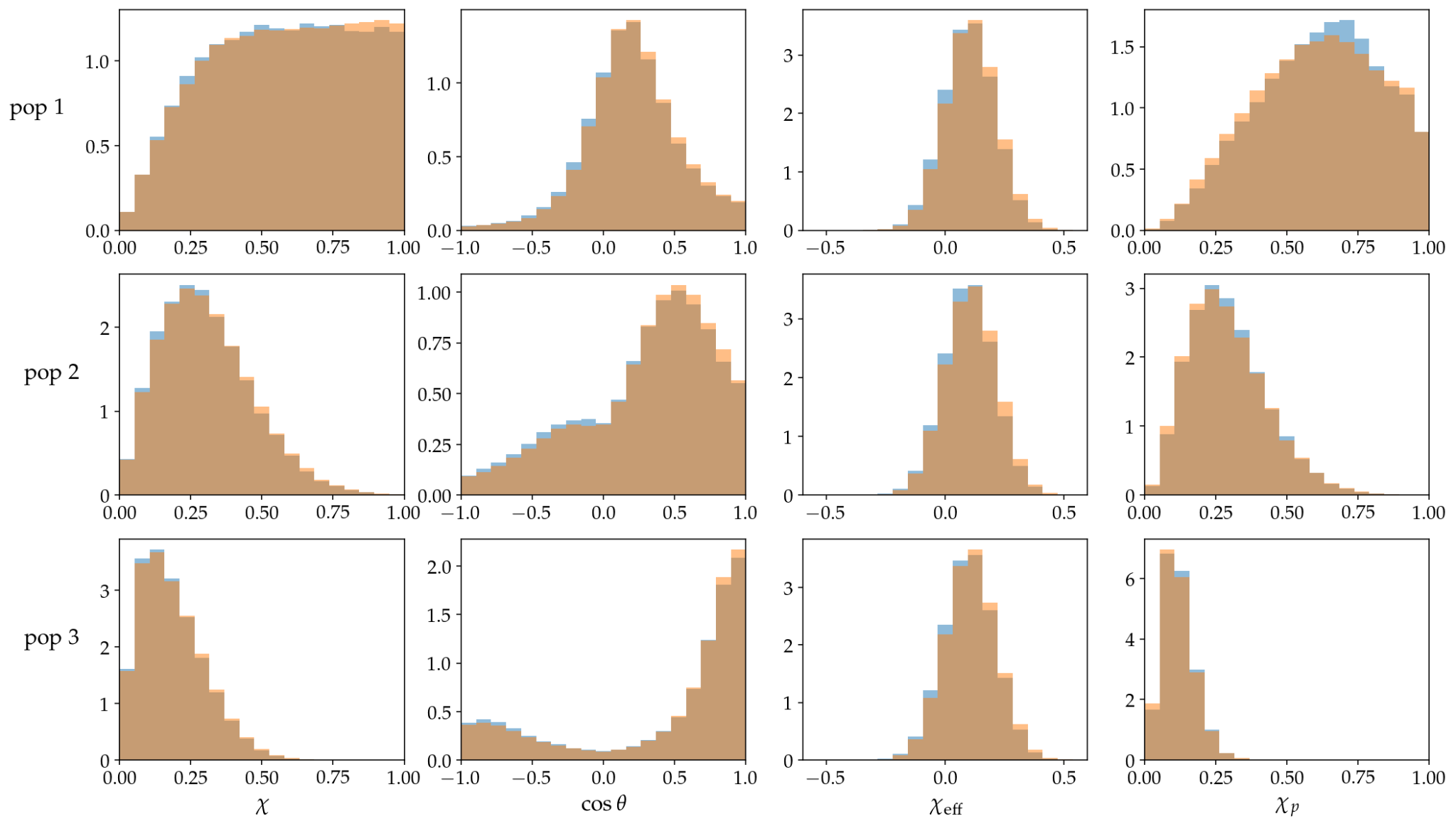 Binned Model
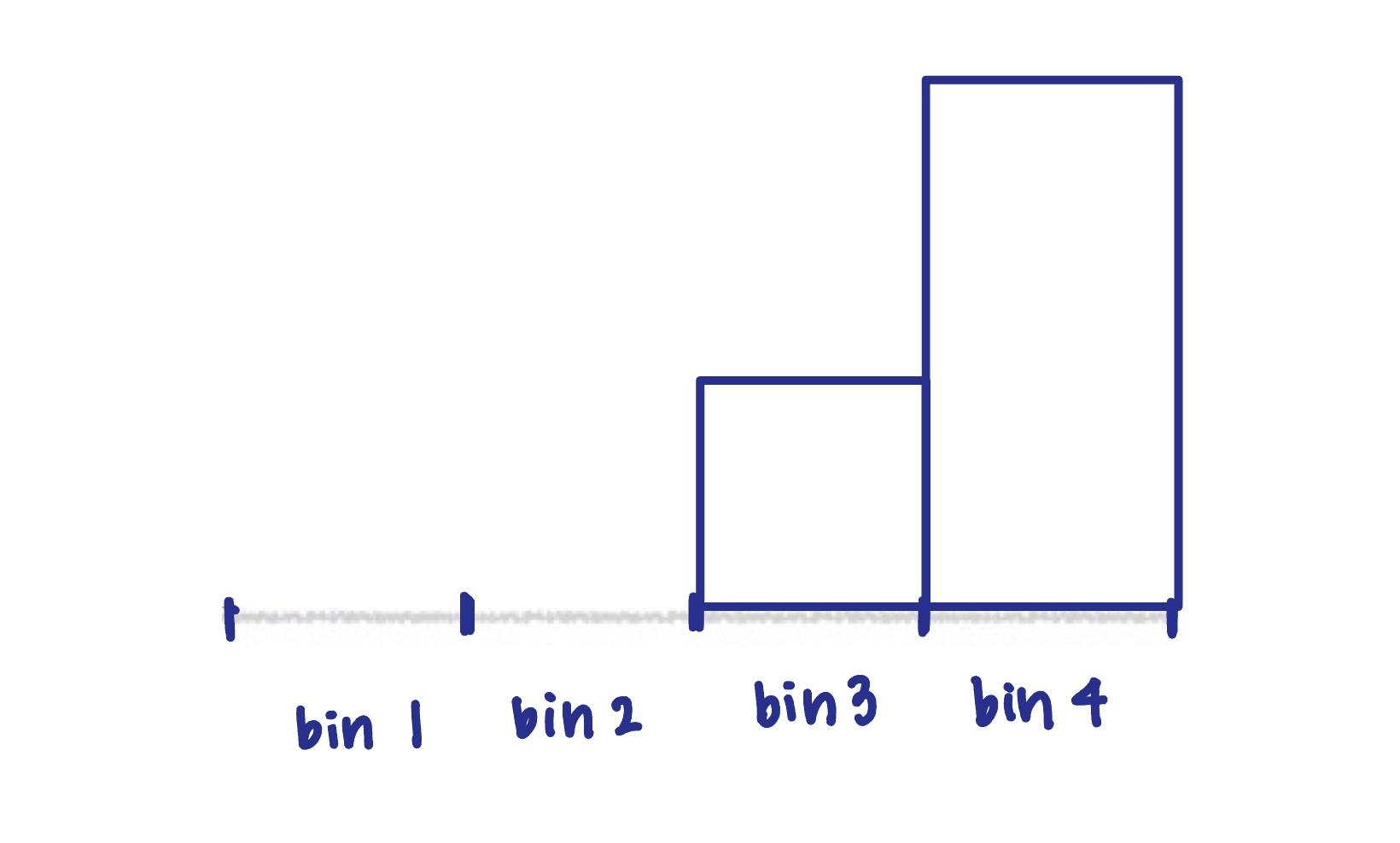 ‹#›
Sanity Check
‹#›
Beta plus Truncated Mixture Model
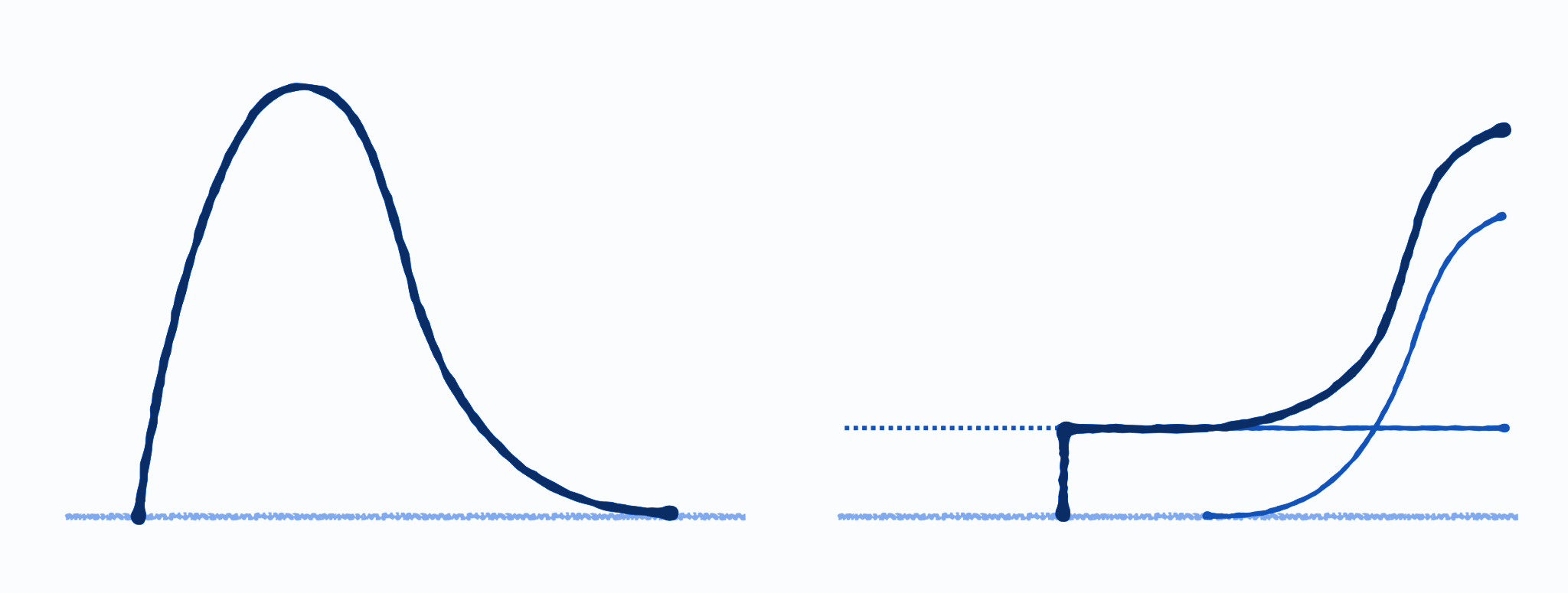 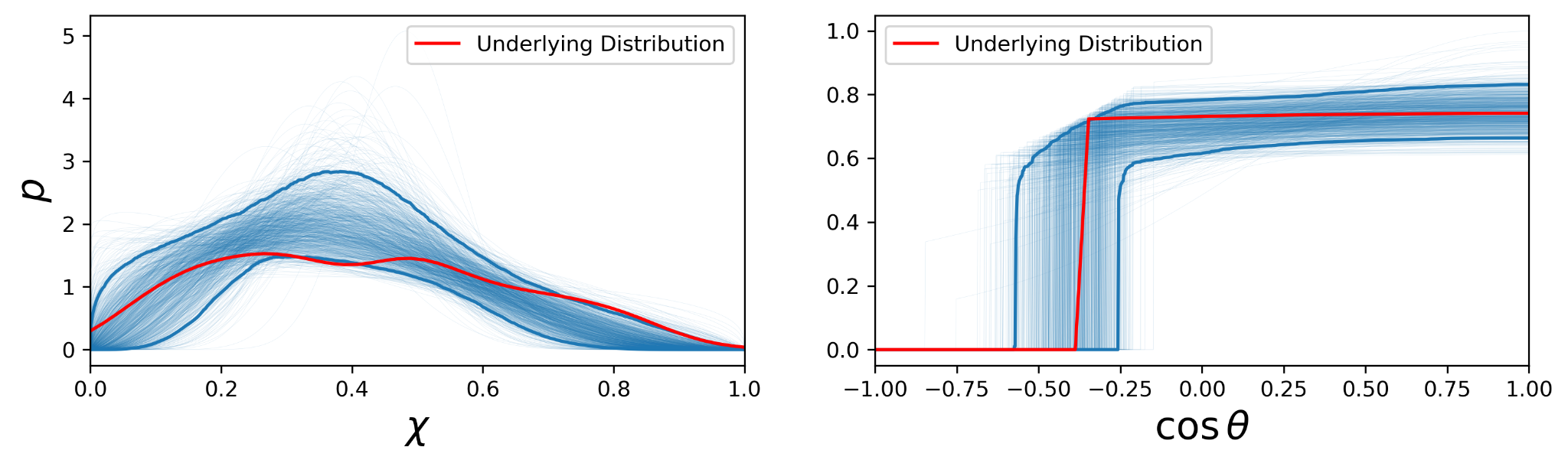 ‹#›
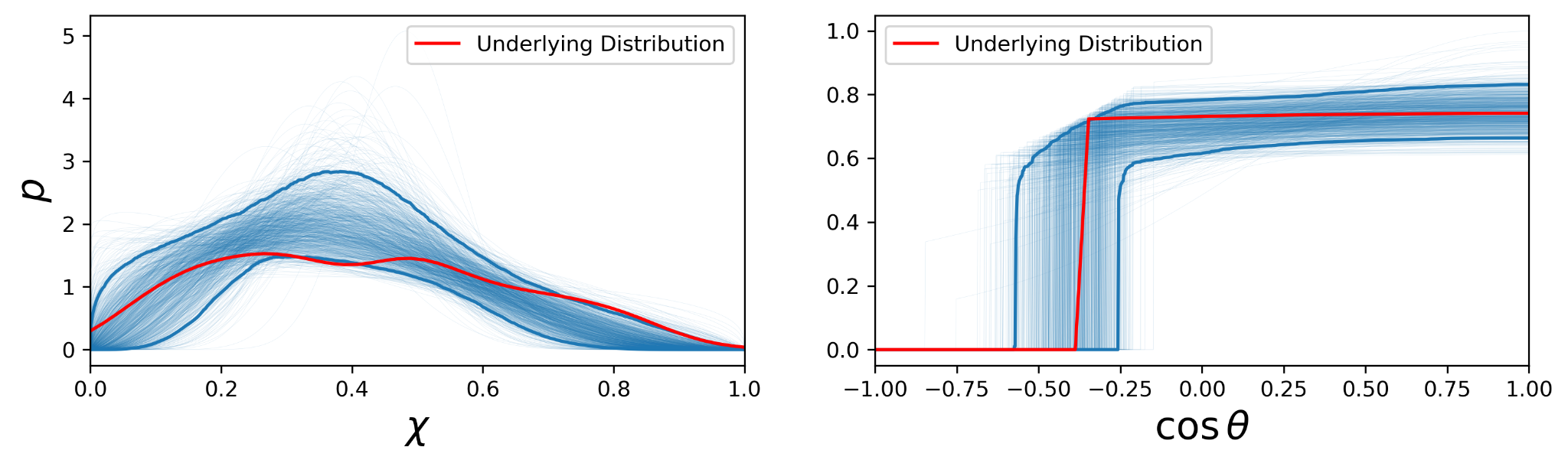 ‹#›
Results
‹#›
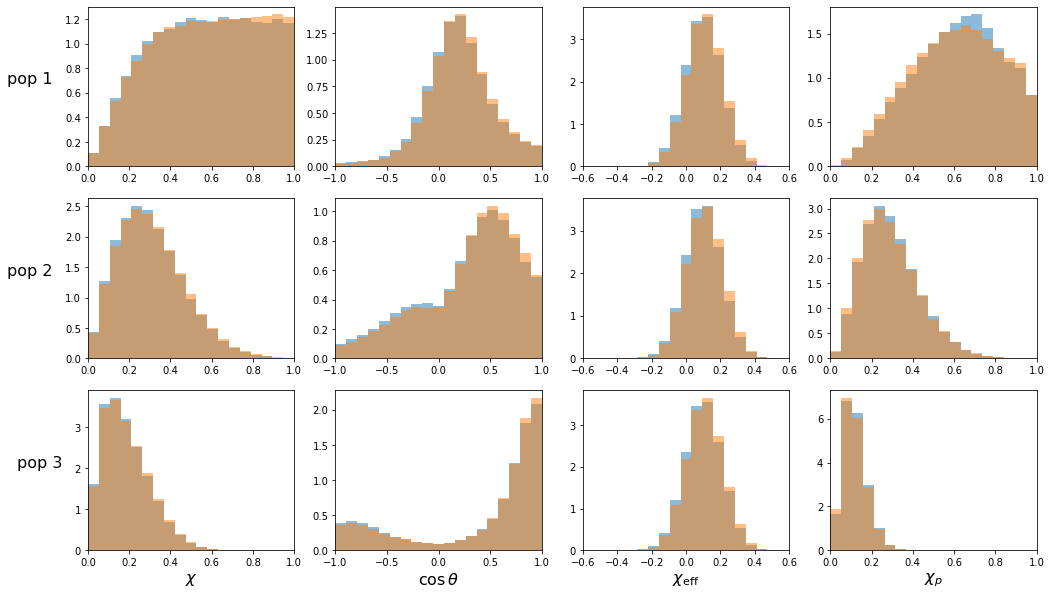 ‹#›
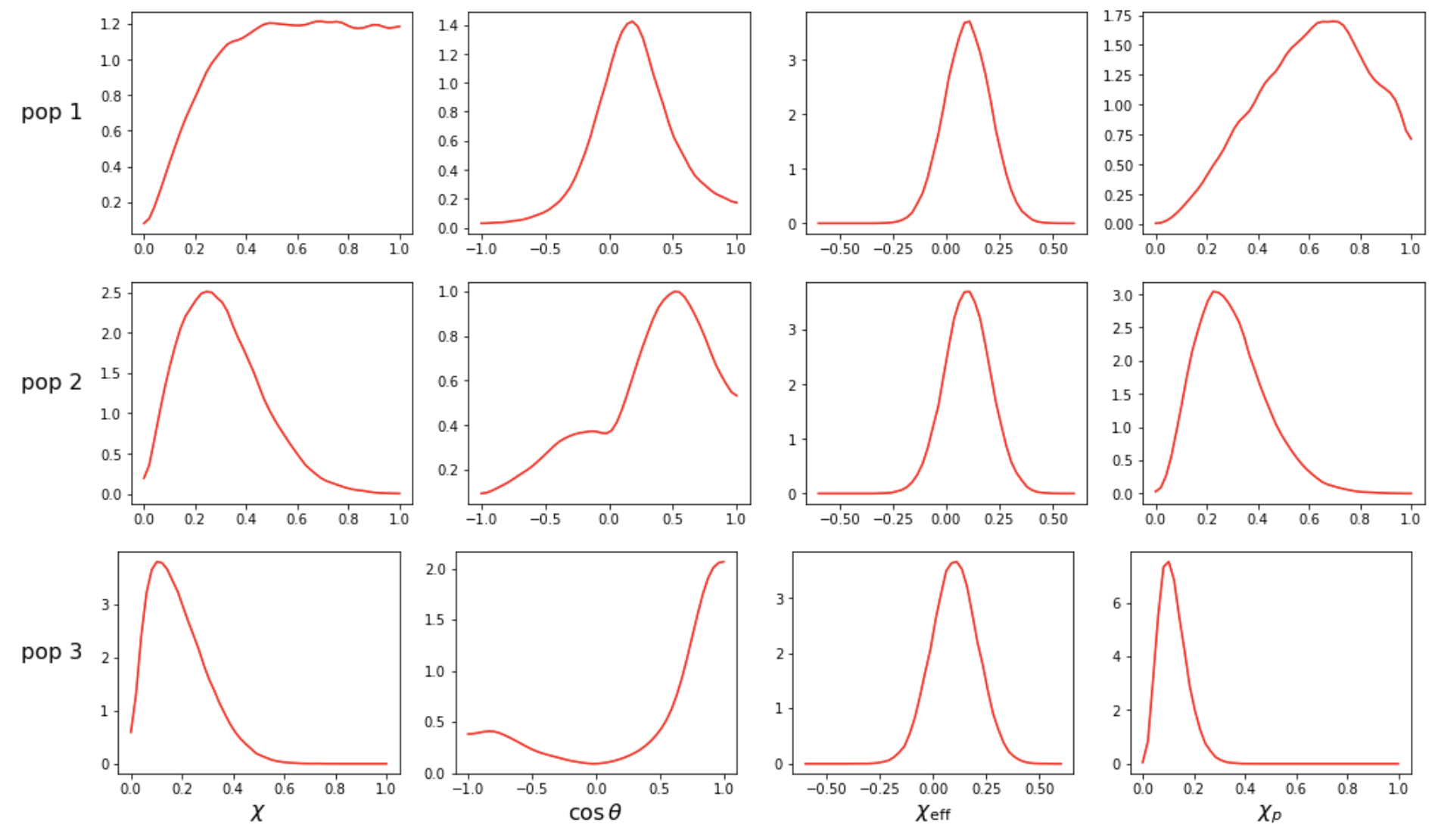 ‹#›
Results: Gaussian Model
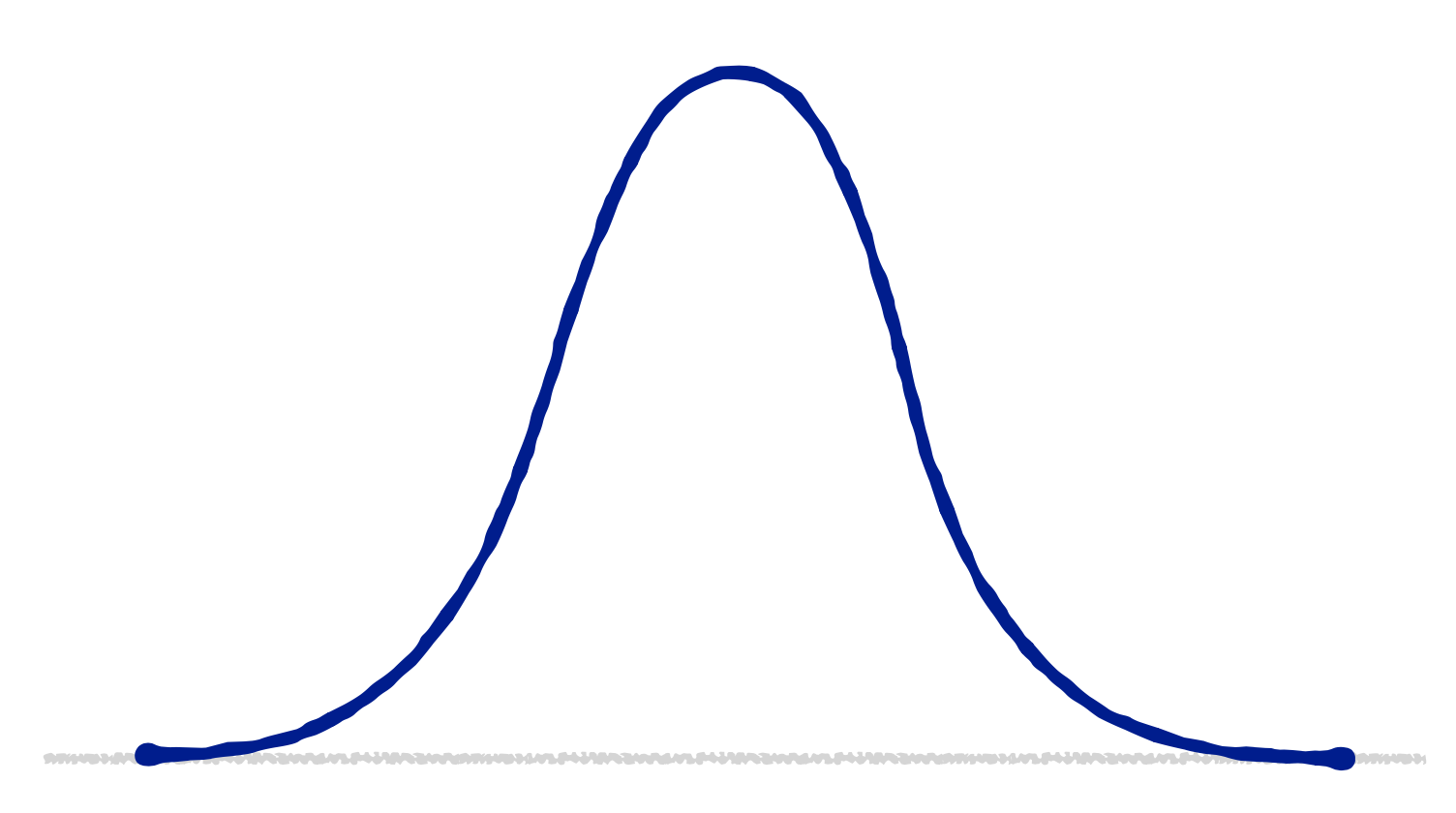 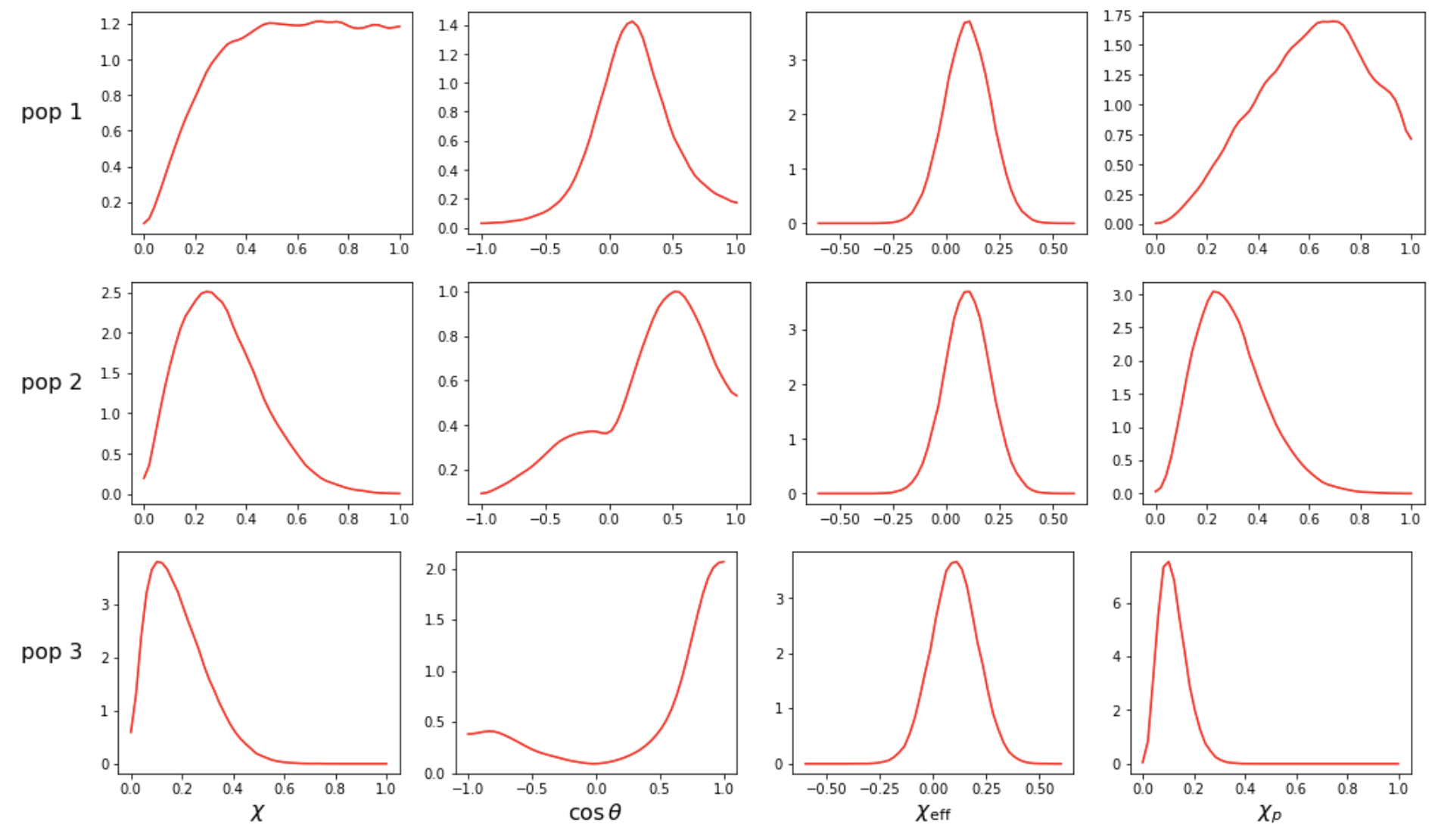 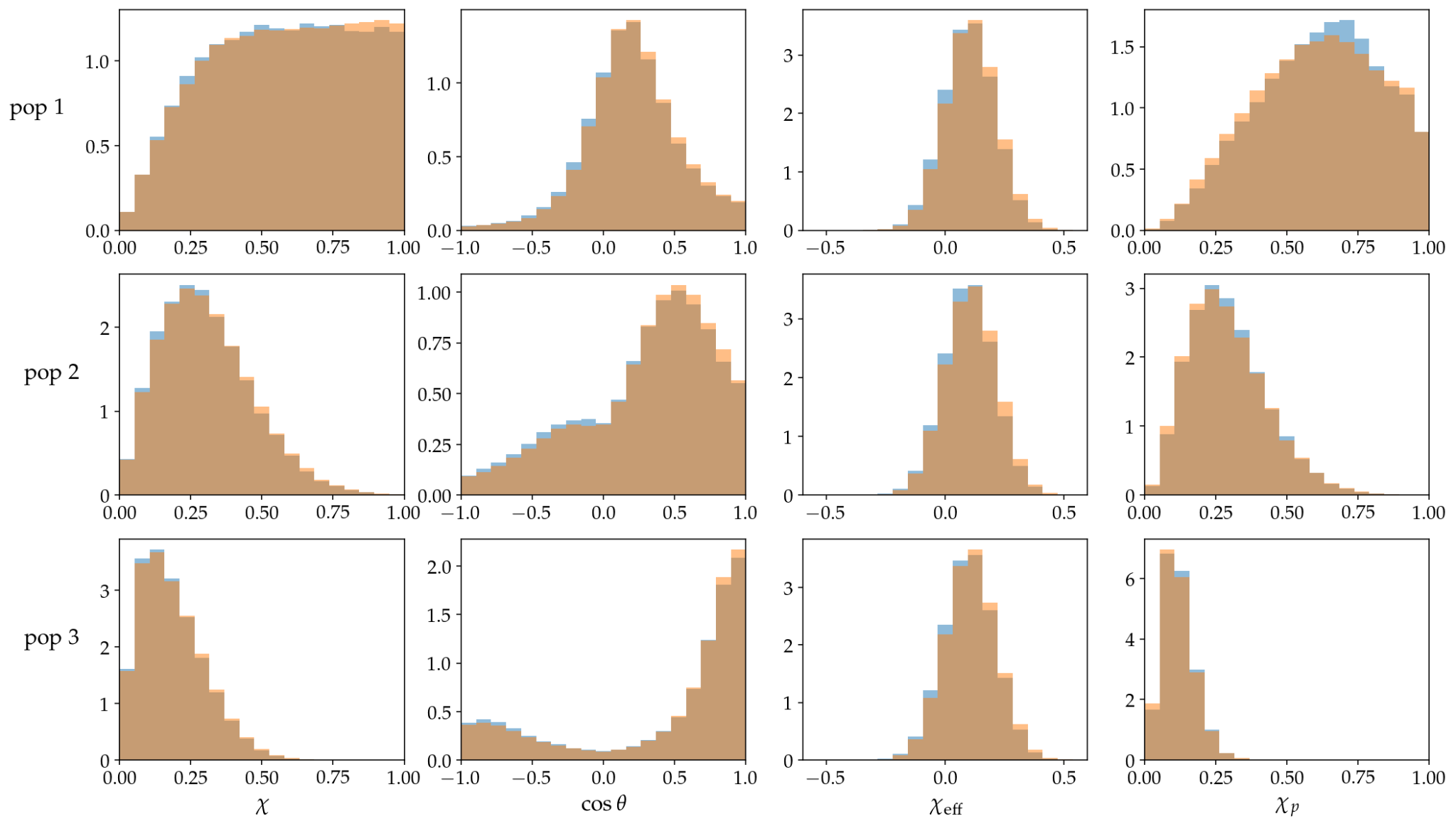 ‹#›
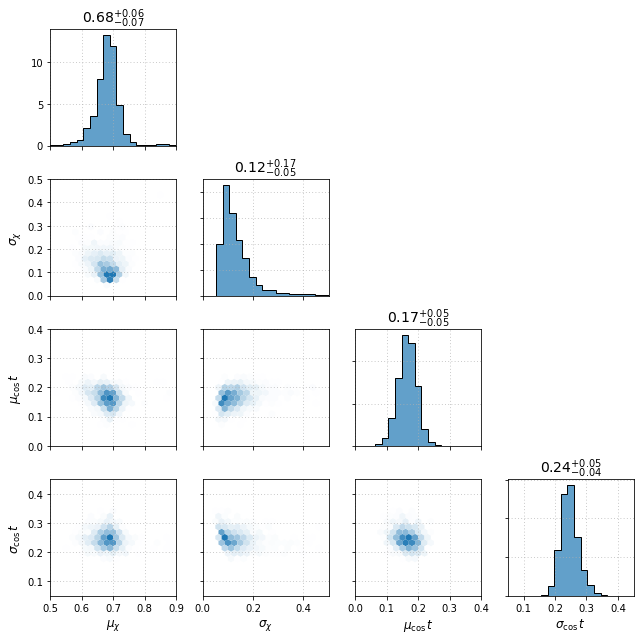 ‹#›
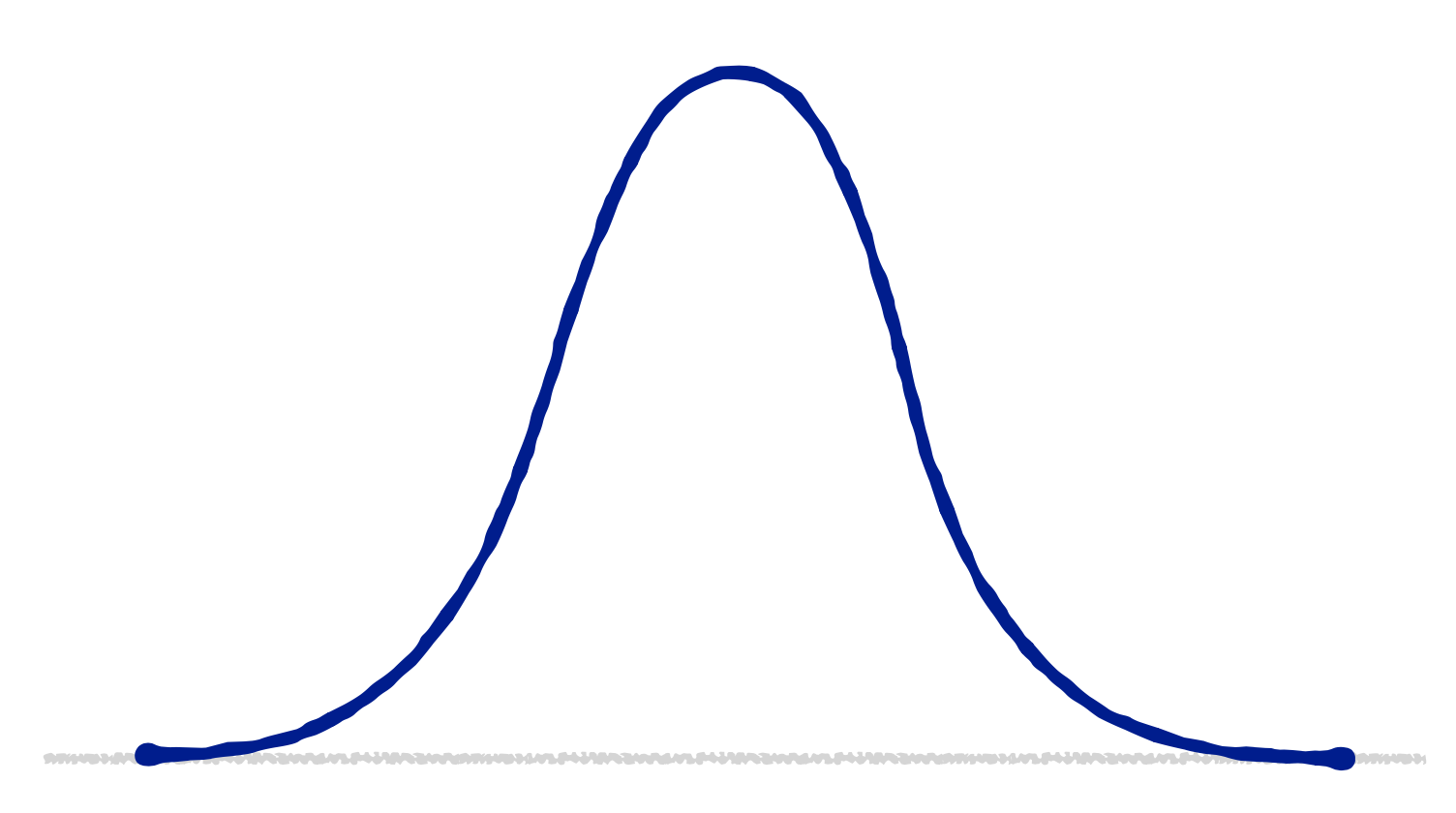 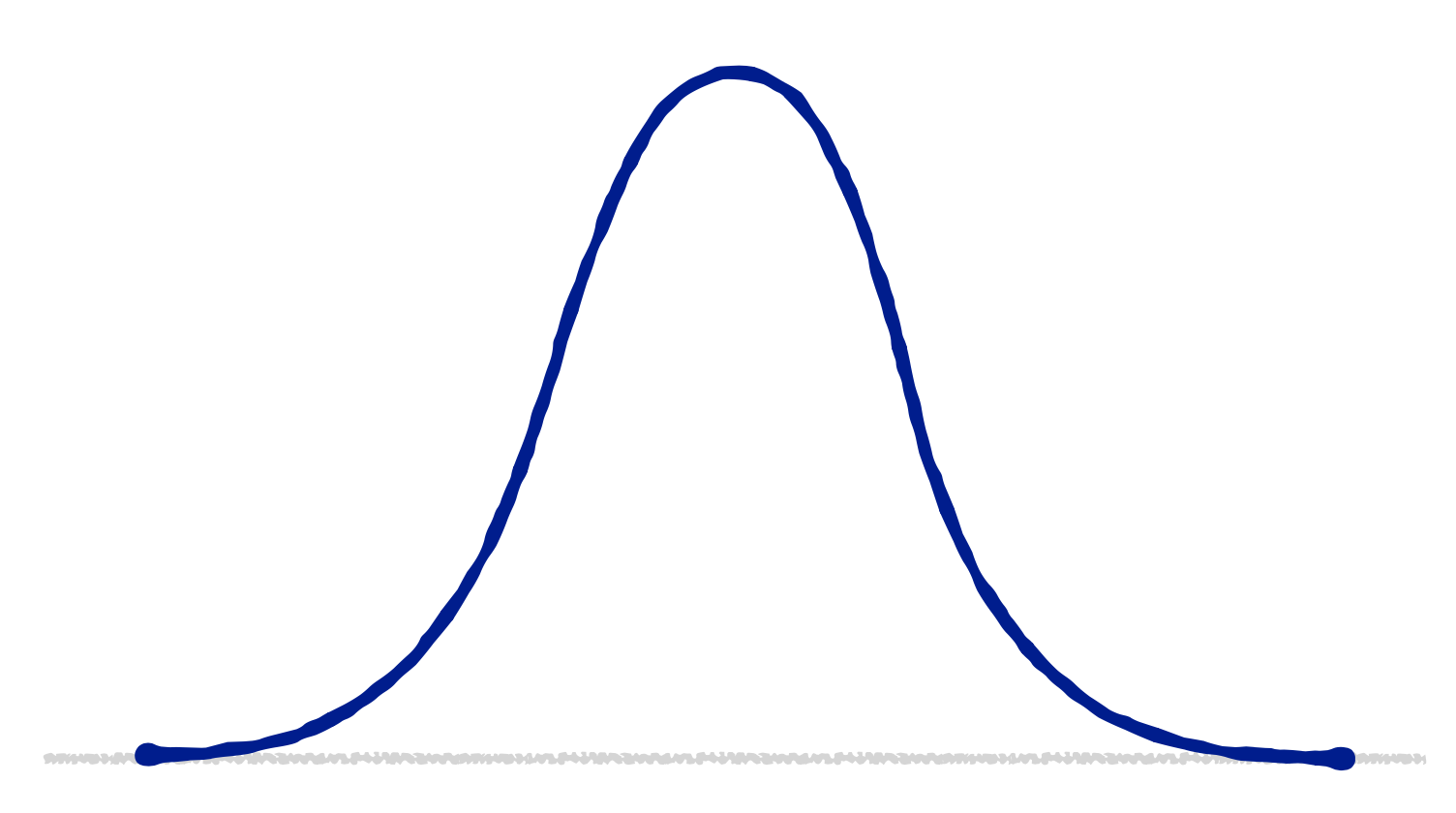 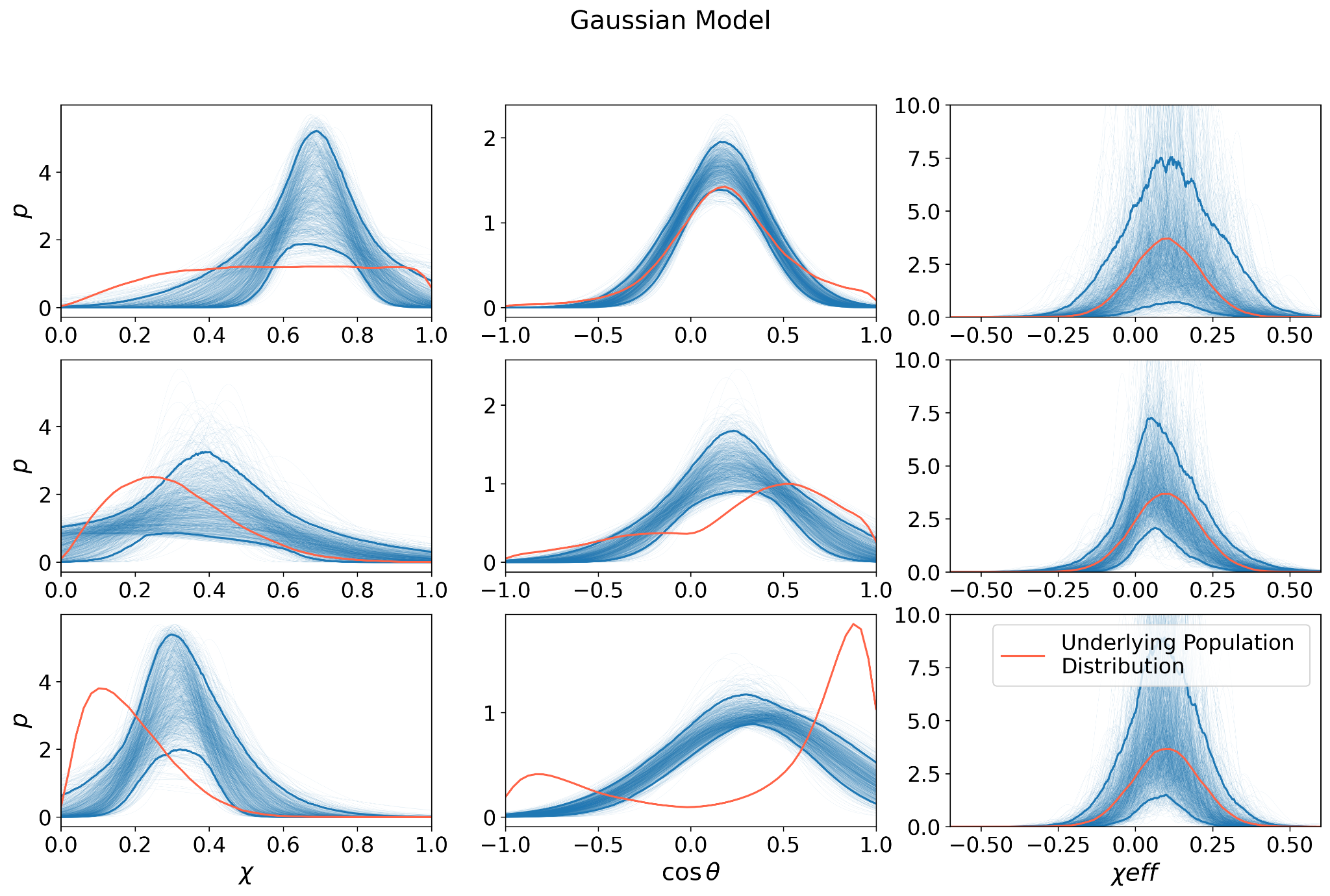 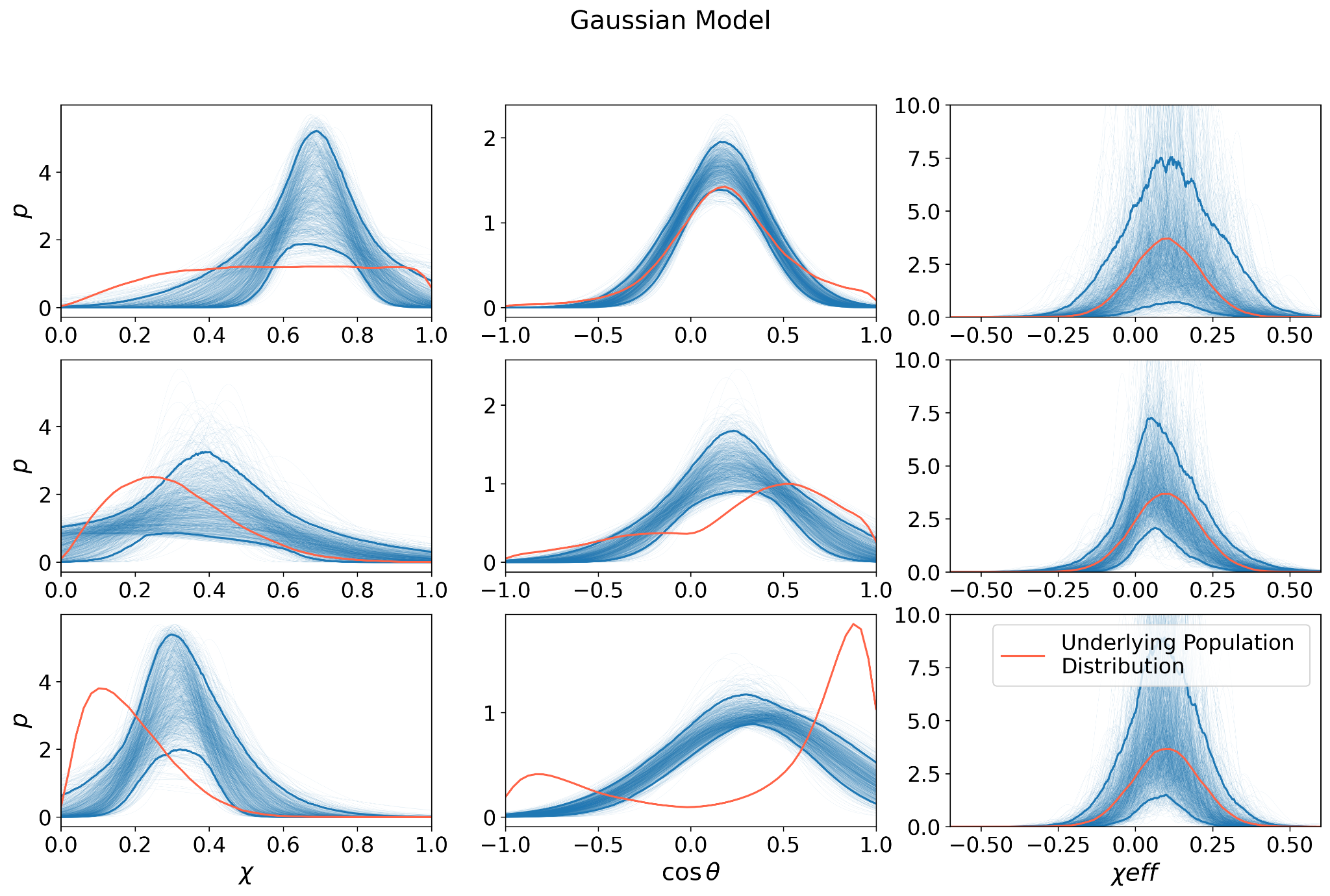 ‹#›
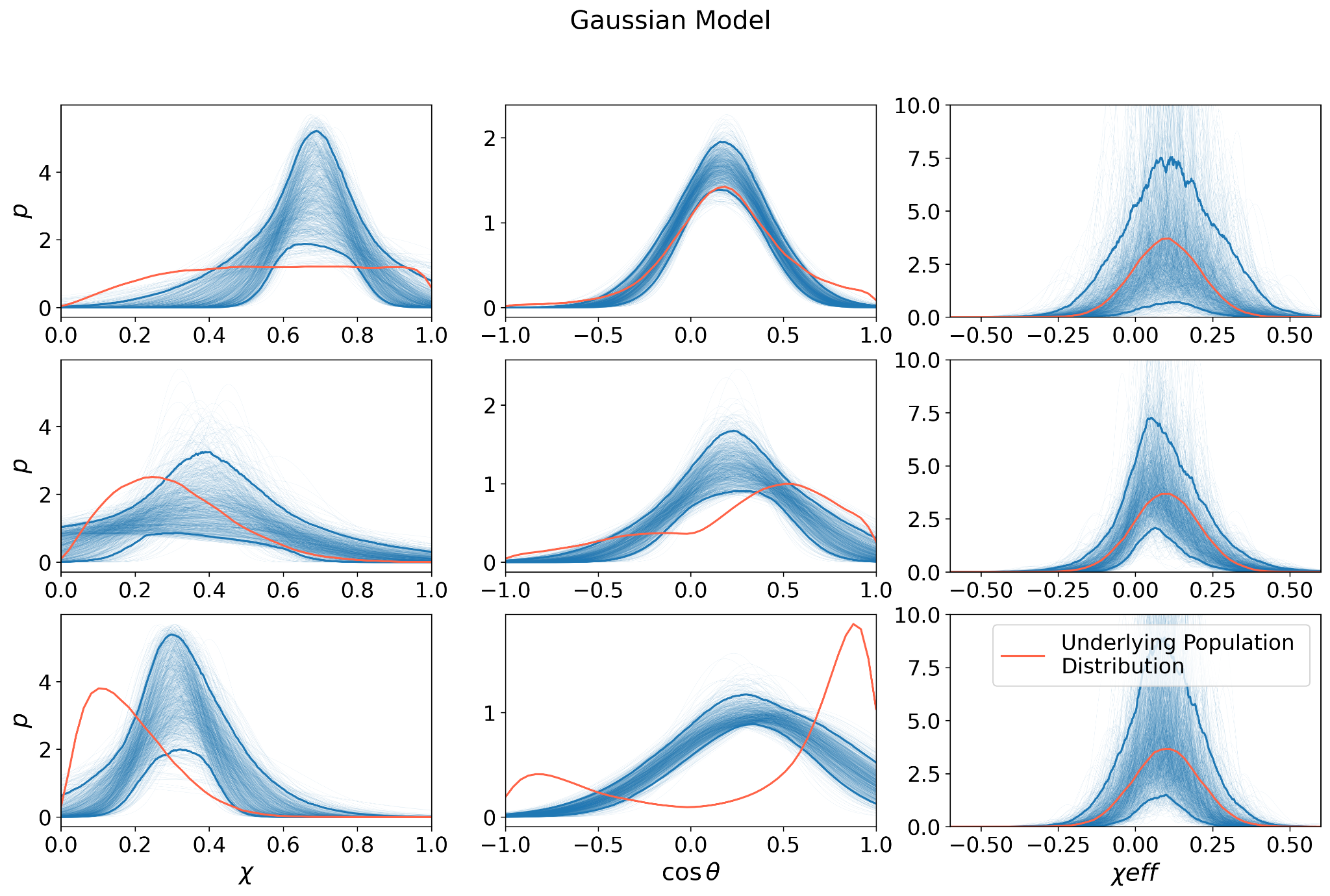 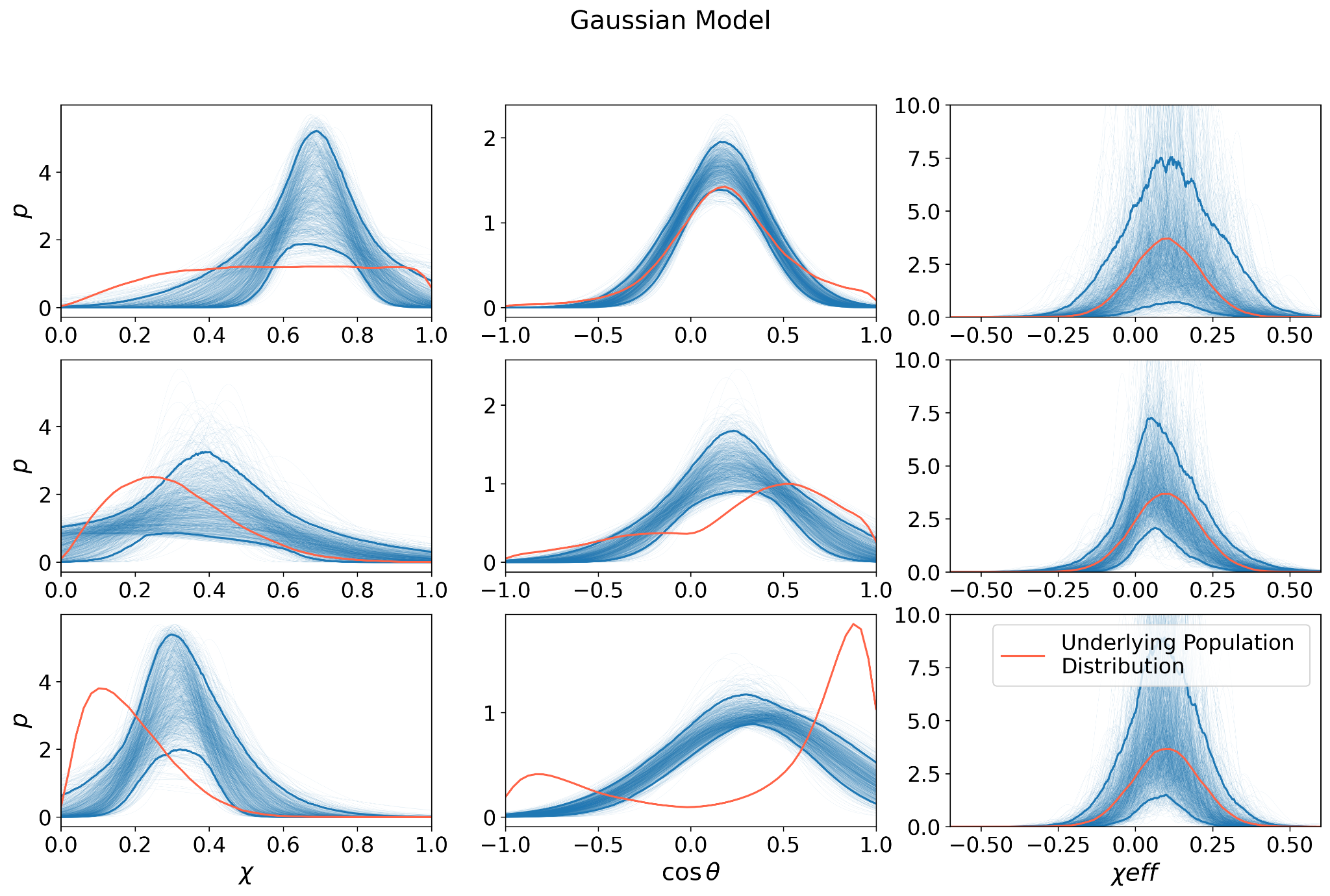 ‹#›
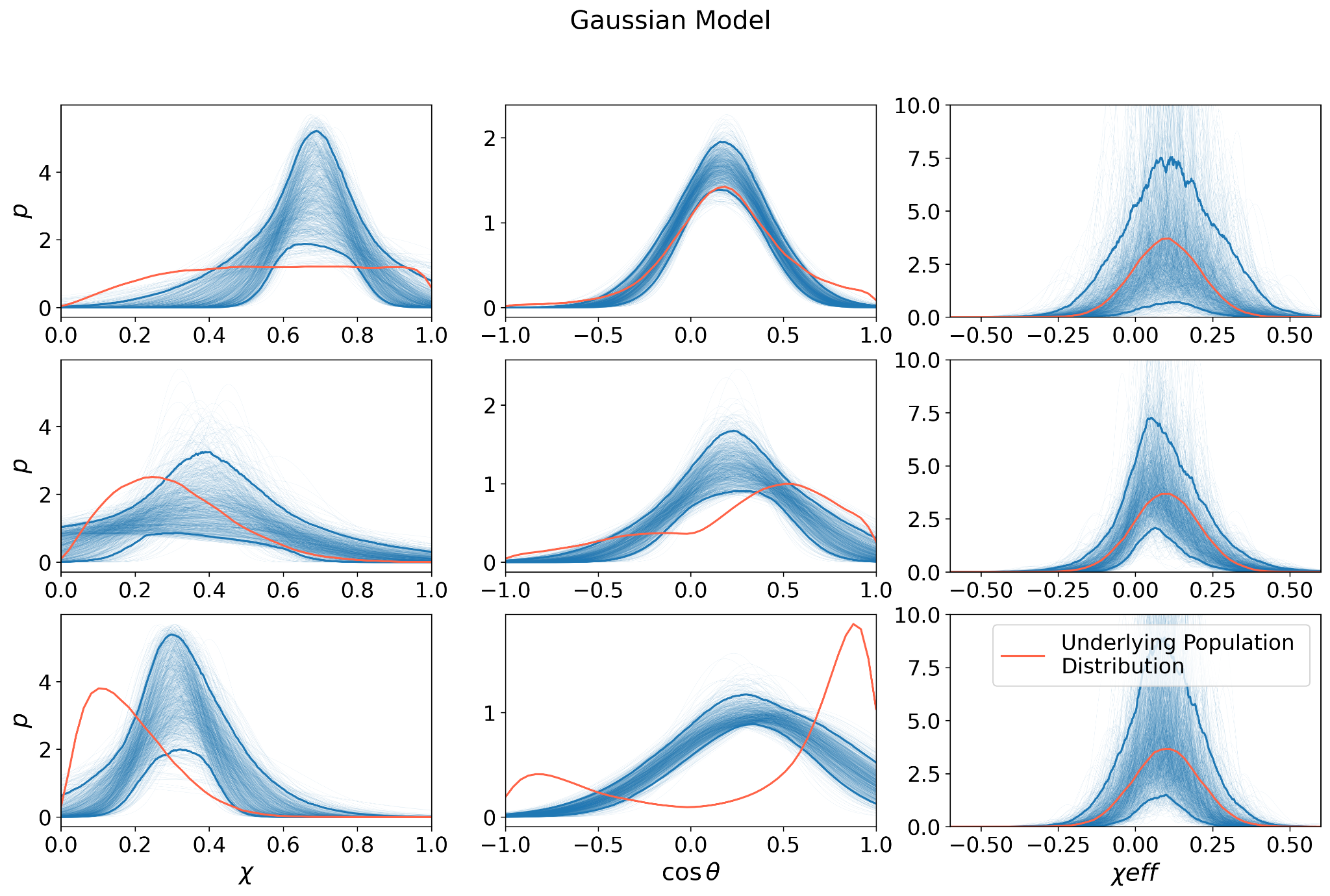 ‹#›
Binned Model
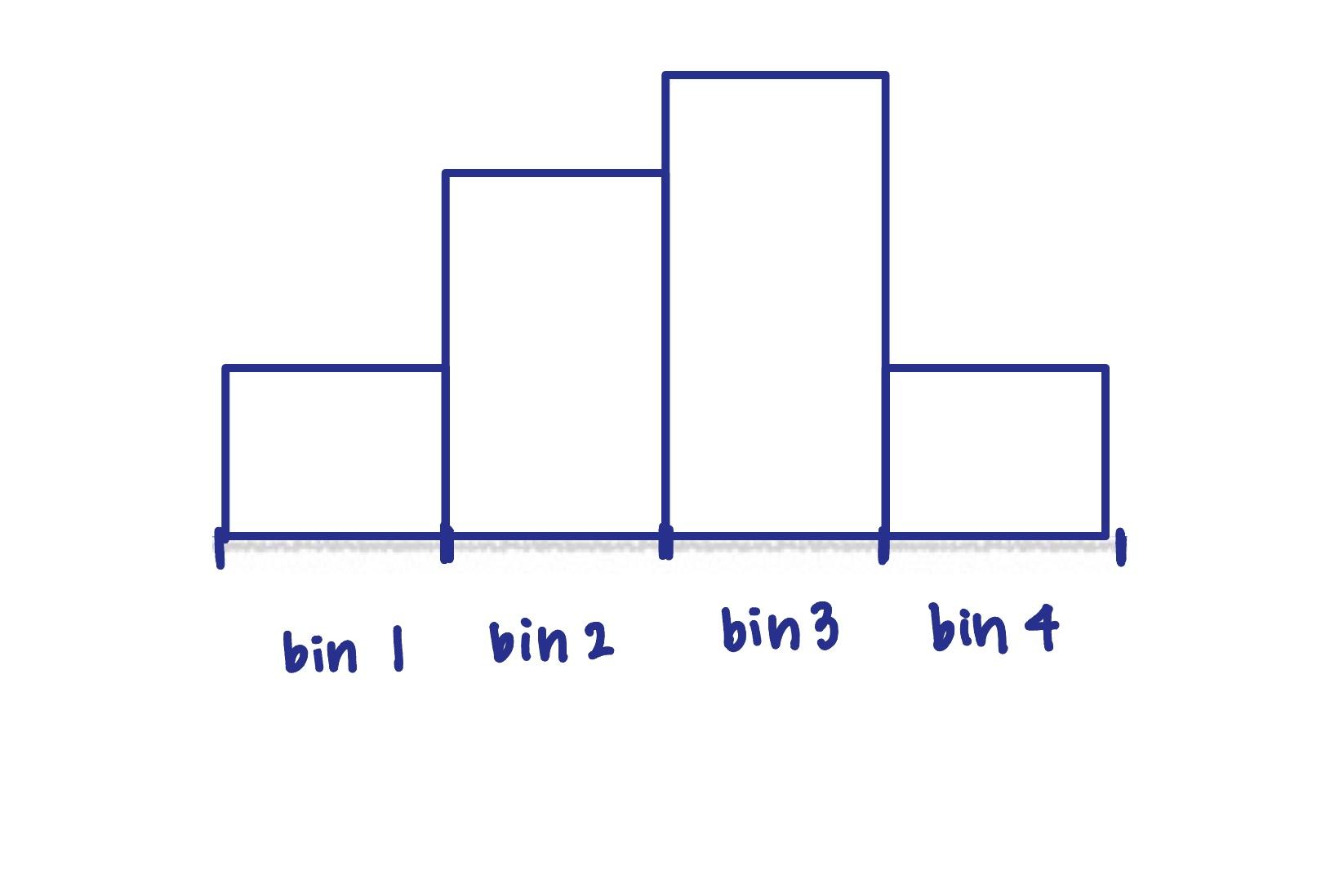 ‹#›
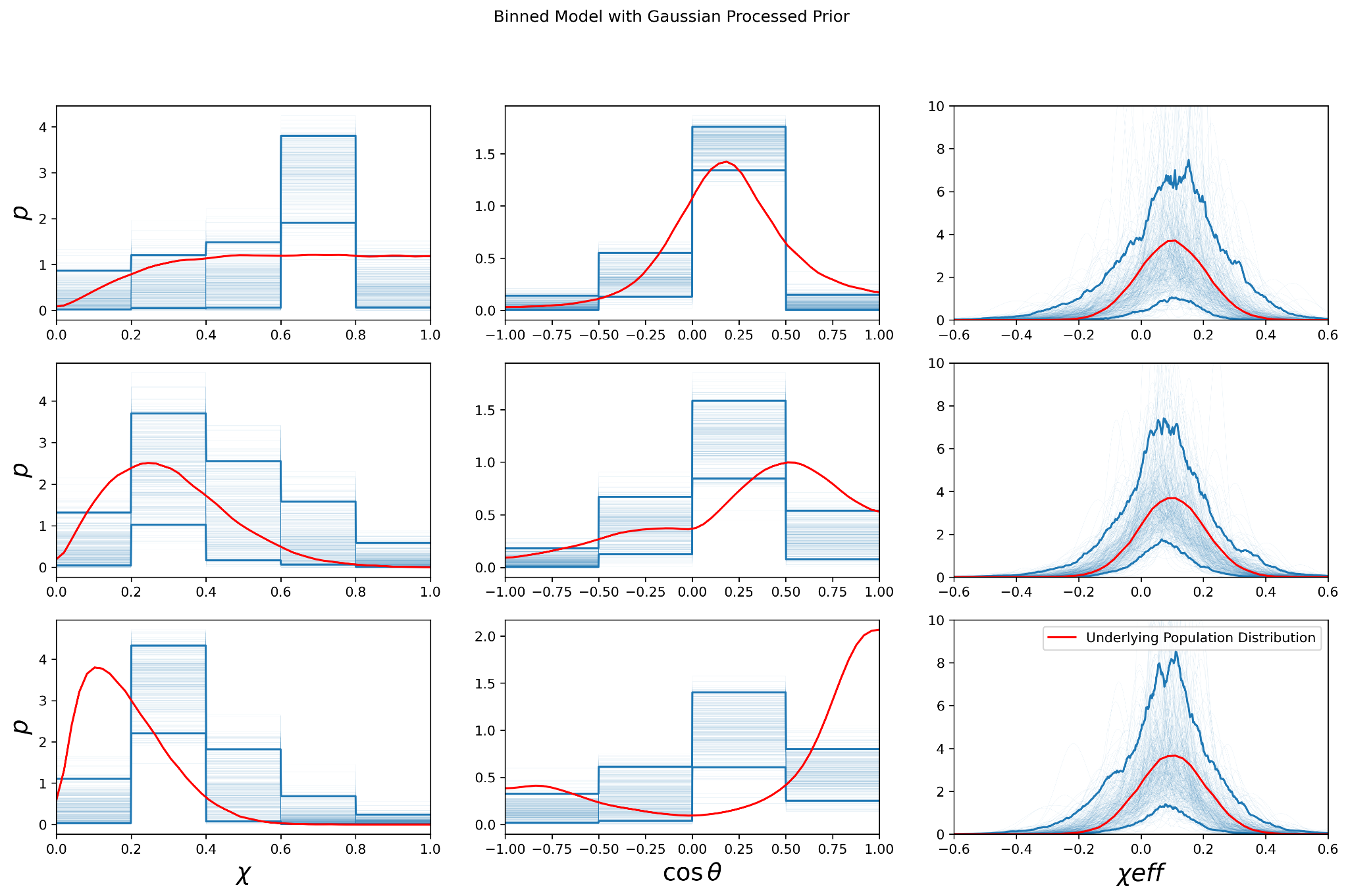 ‹#›
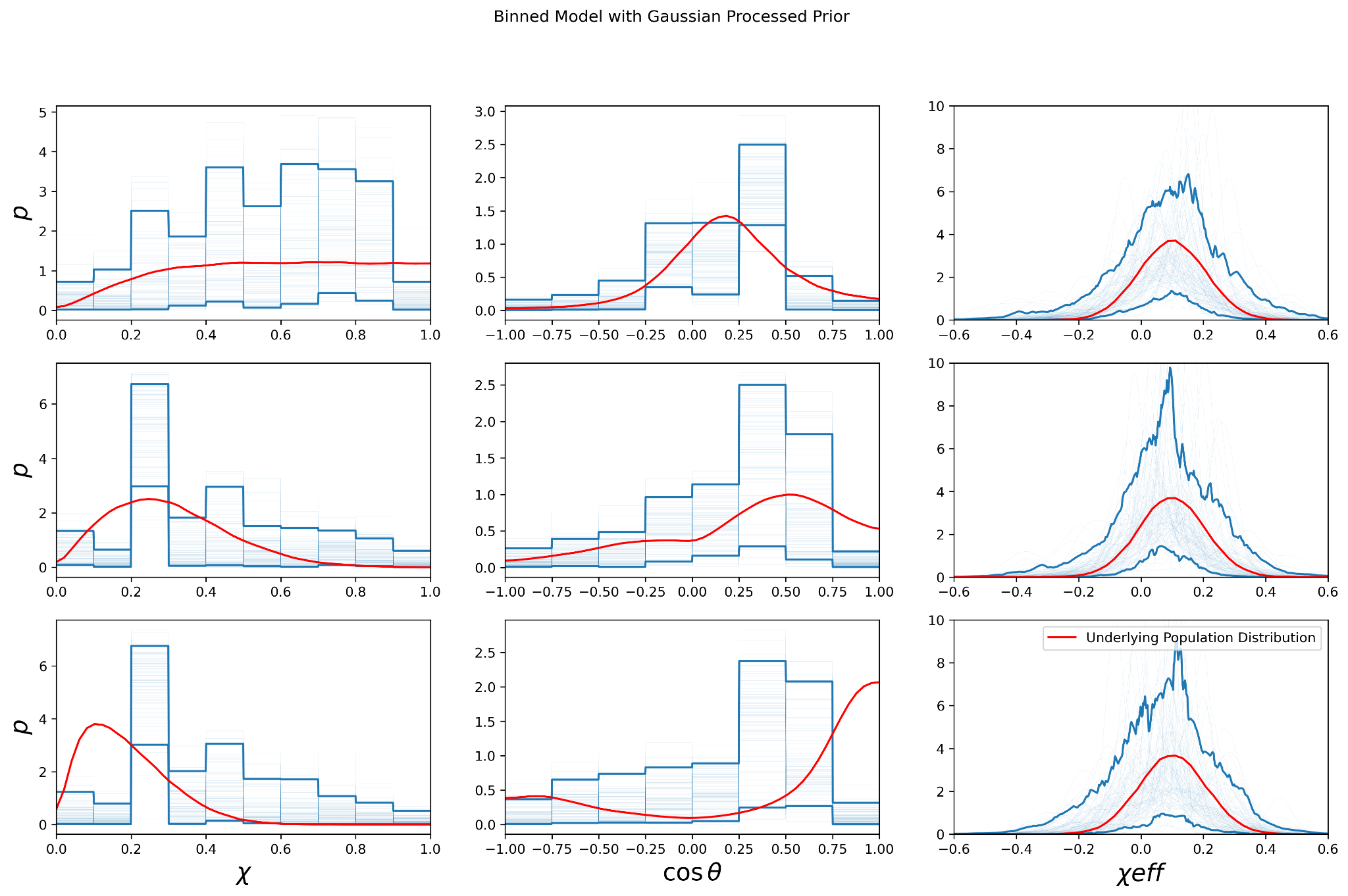 ‹#›
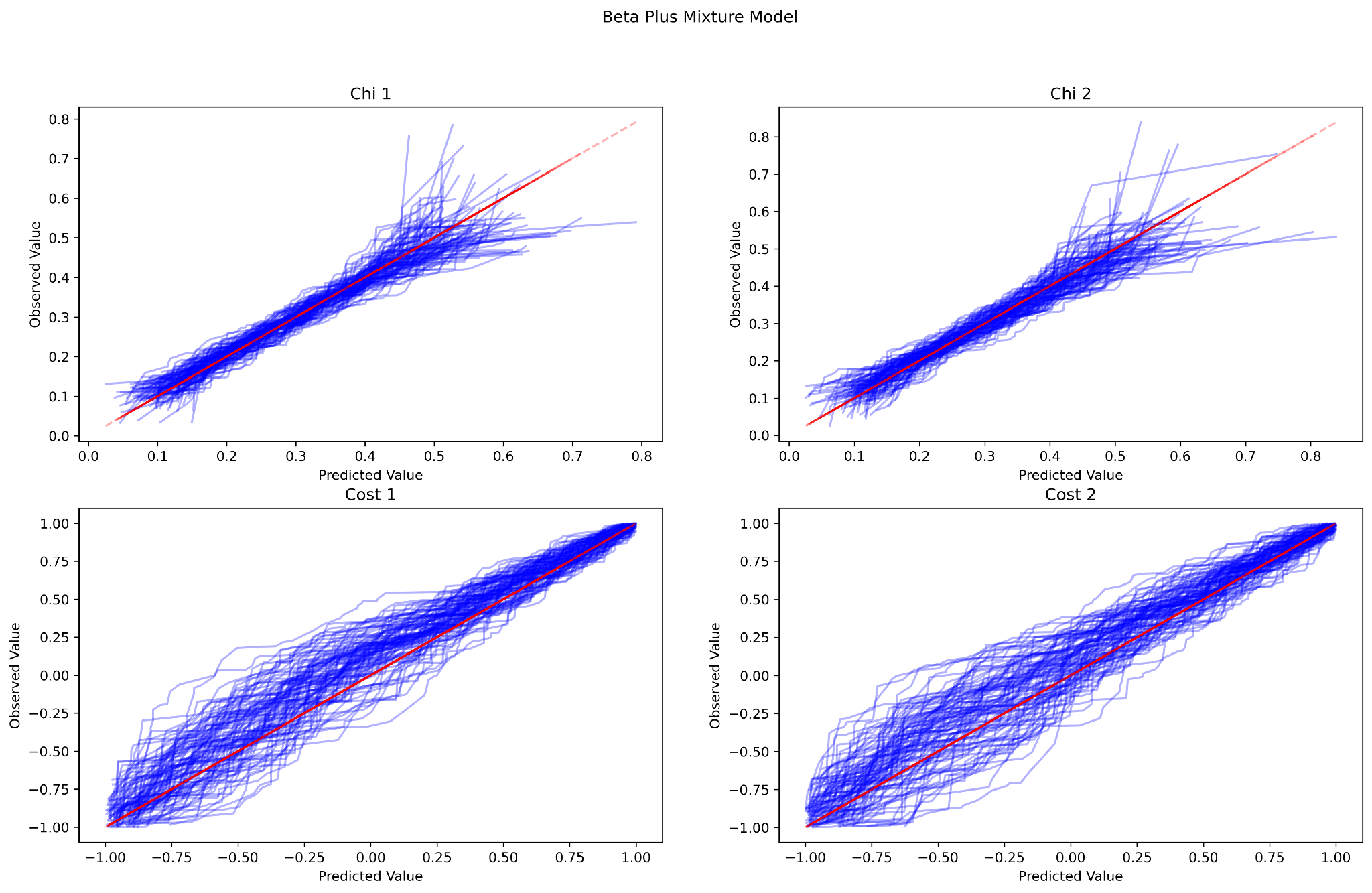 ‹#›
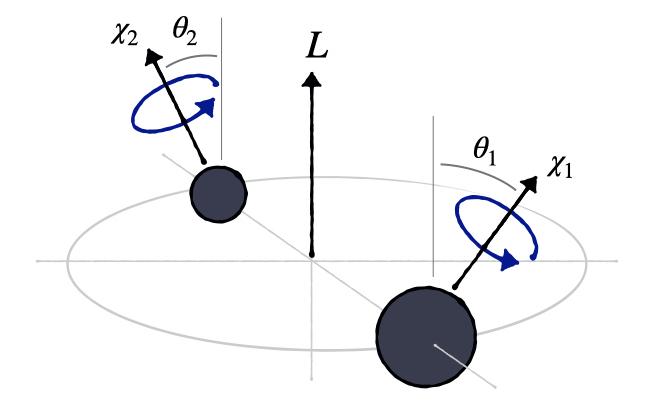 ‹#›
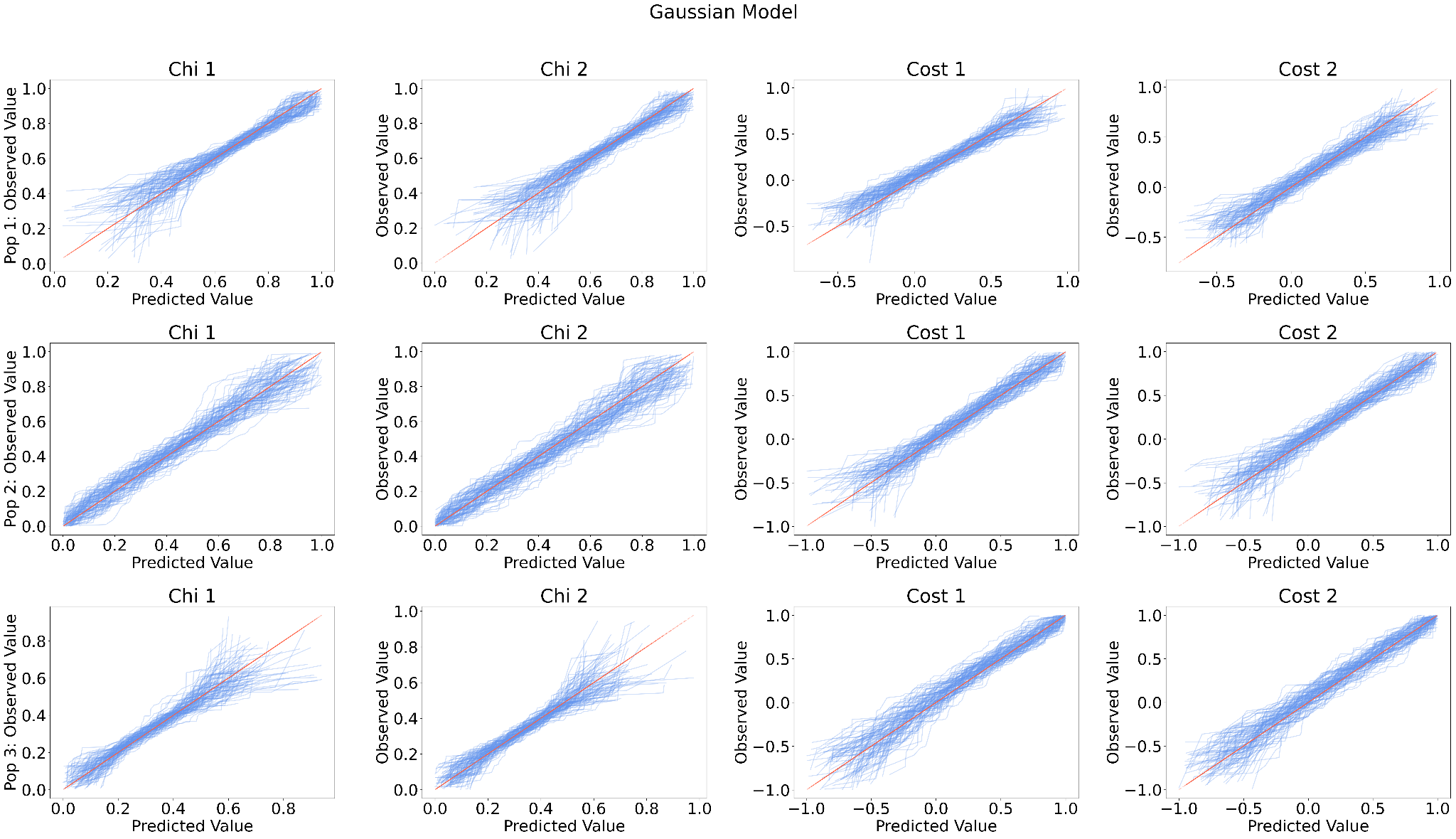 ‹#›
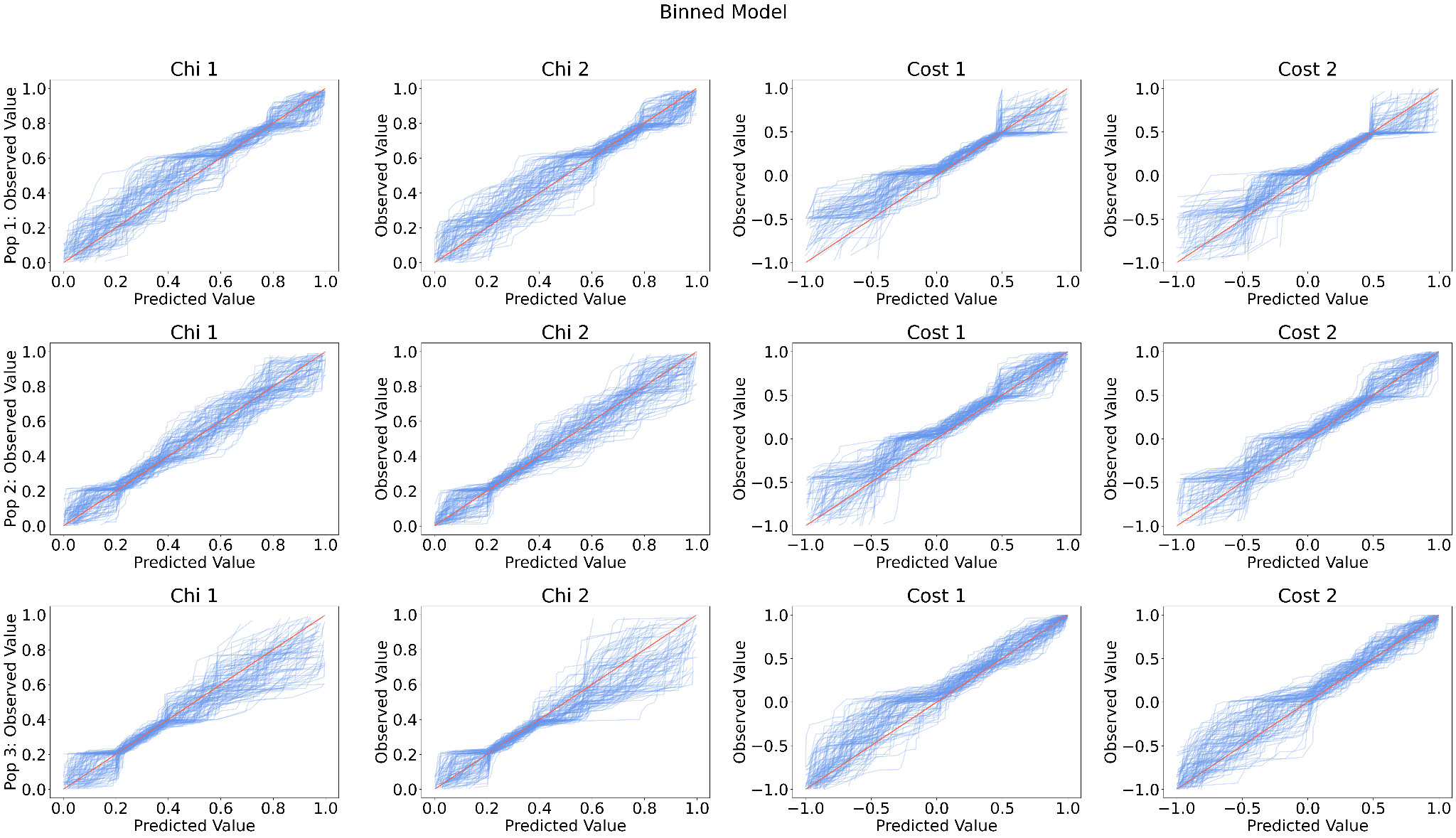 ‹#›
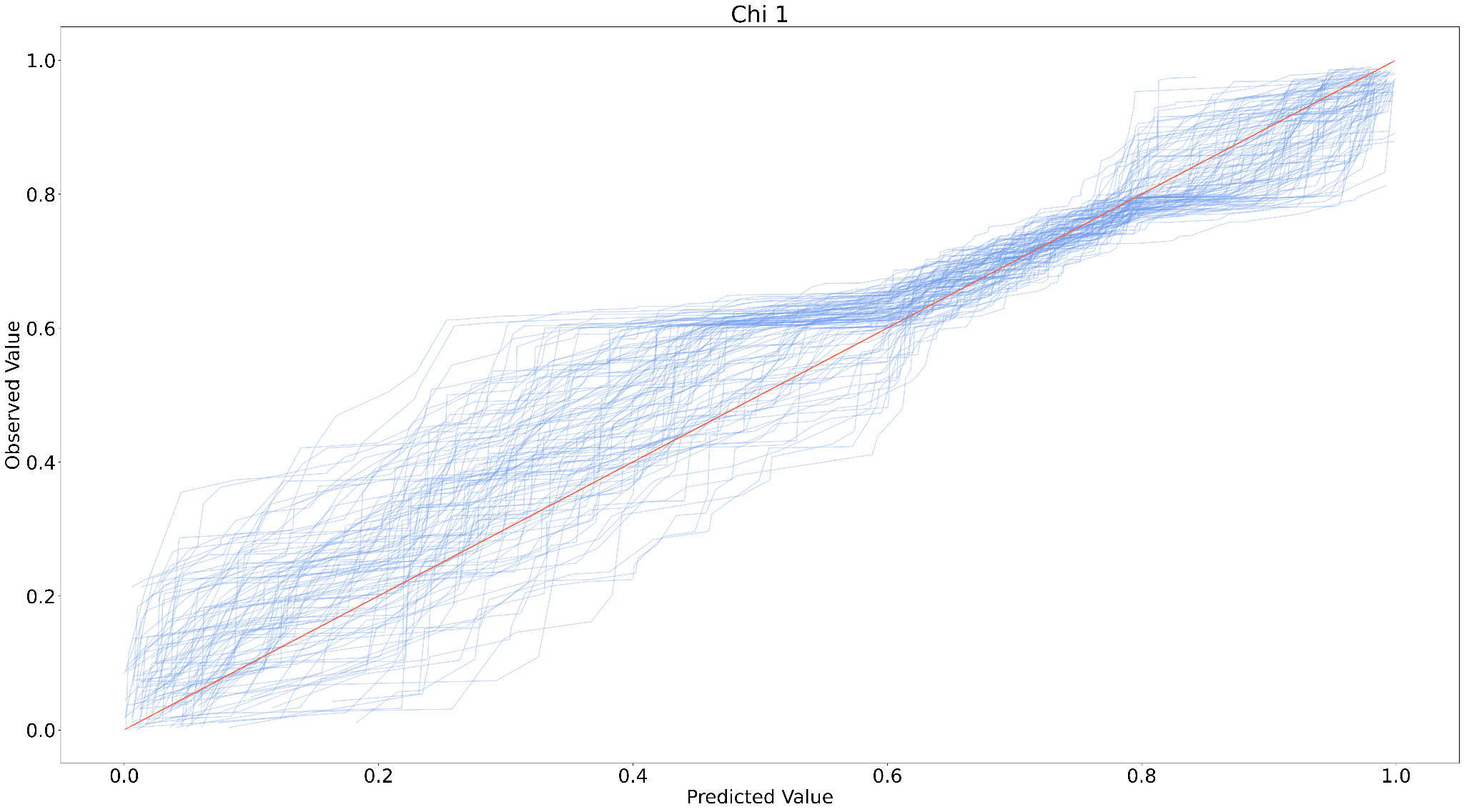 ‹#›
First research Question: 
If we simulate different populations of BBH mergers with the same effective spin distribution but different component spin distributions, will we be able to measure that they are different populations?
‹#›
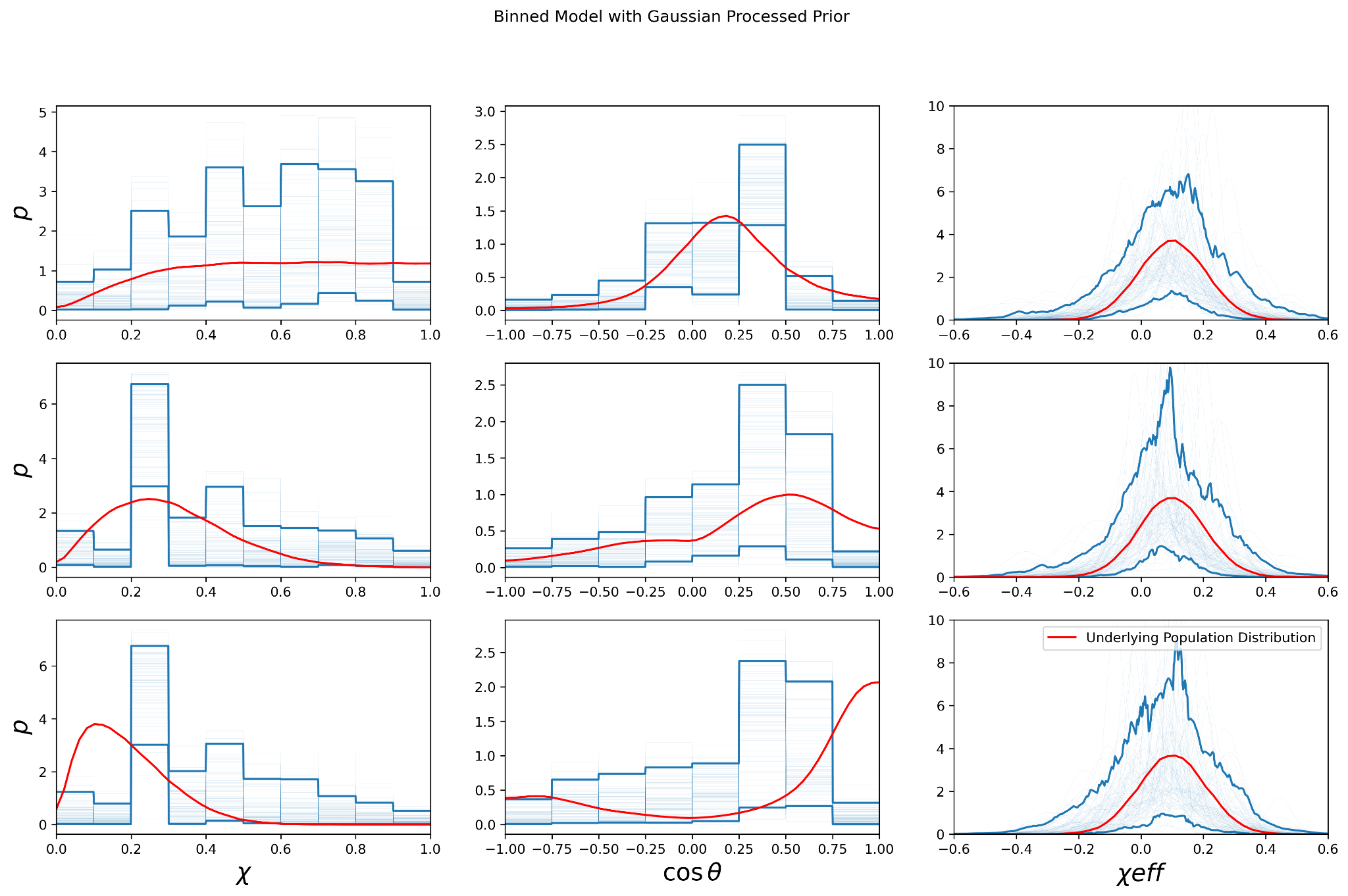 ‹#›
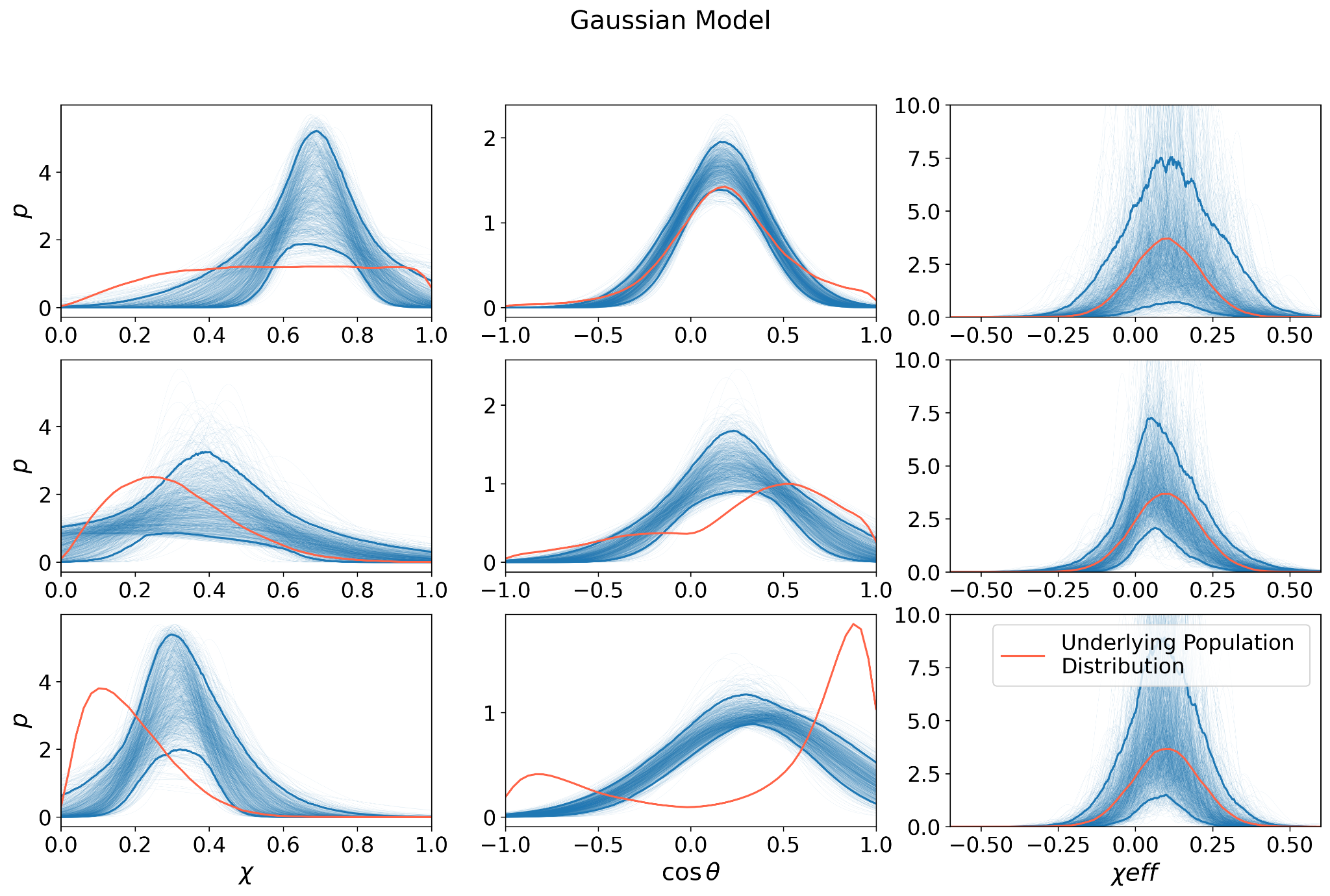 ‹#›
Second Research Question: 
If we choose a poor model to fit our data, can we tell that it is a poor model without knowing the true underlying distribution?
‹#›
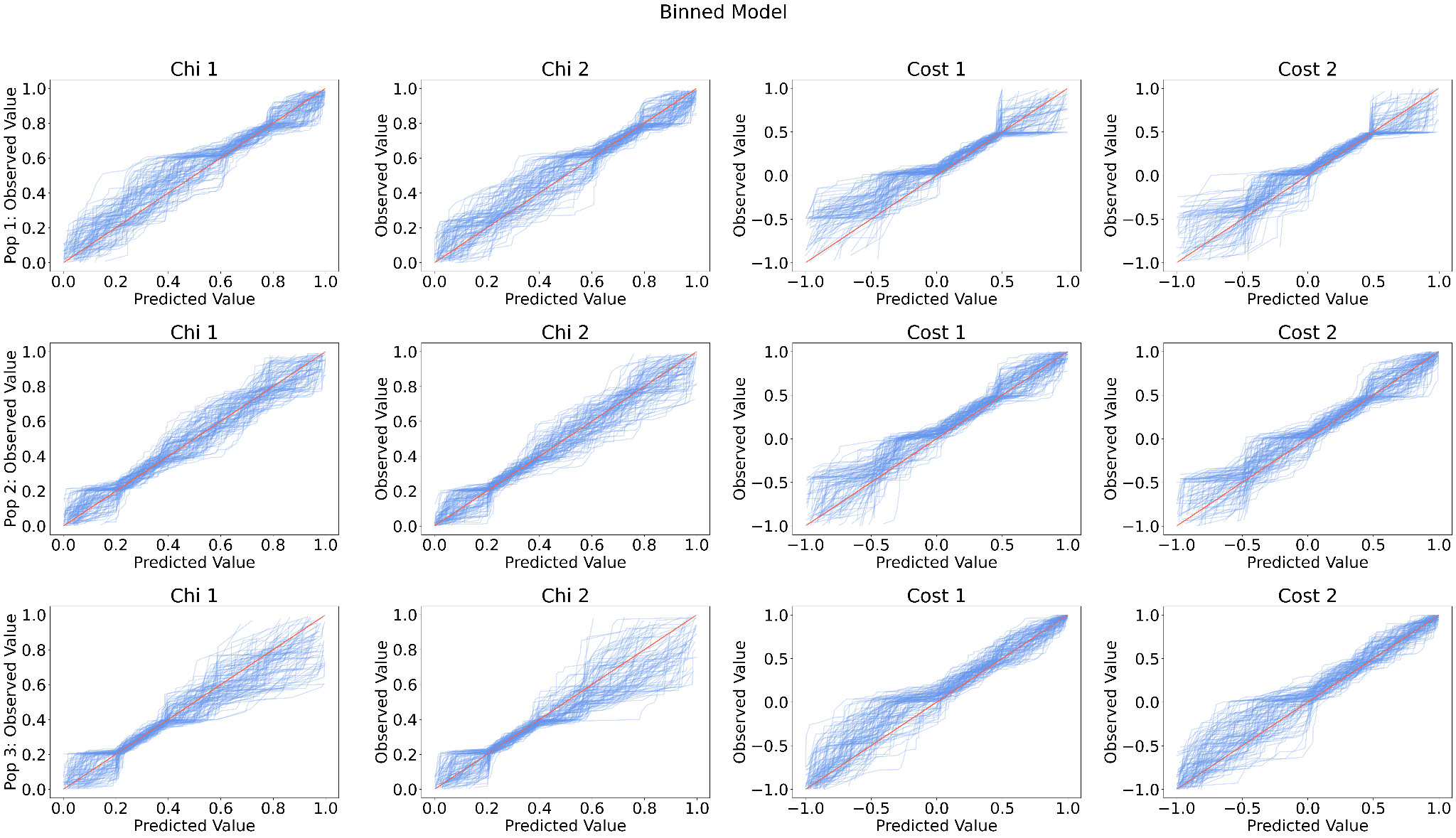 ‹#›
Future Work
Improve the binned model: increasing bin sizes, experiment with Gaussian processed priors
Analyze posterior predictive plots
Update selection effects terms to better represent population sensitivity
Answer our research questions!
‹#›
Acknowledgements
Thank you to my mentors Simona Miller and Professor Katerina Chatziioannou, and the entire LIGO SURF team!
And thank you to NSF for making this project possible.
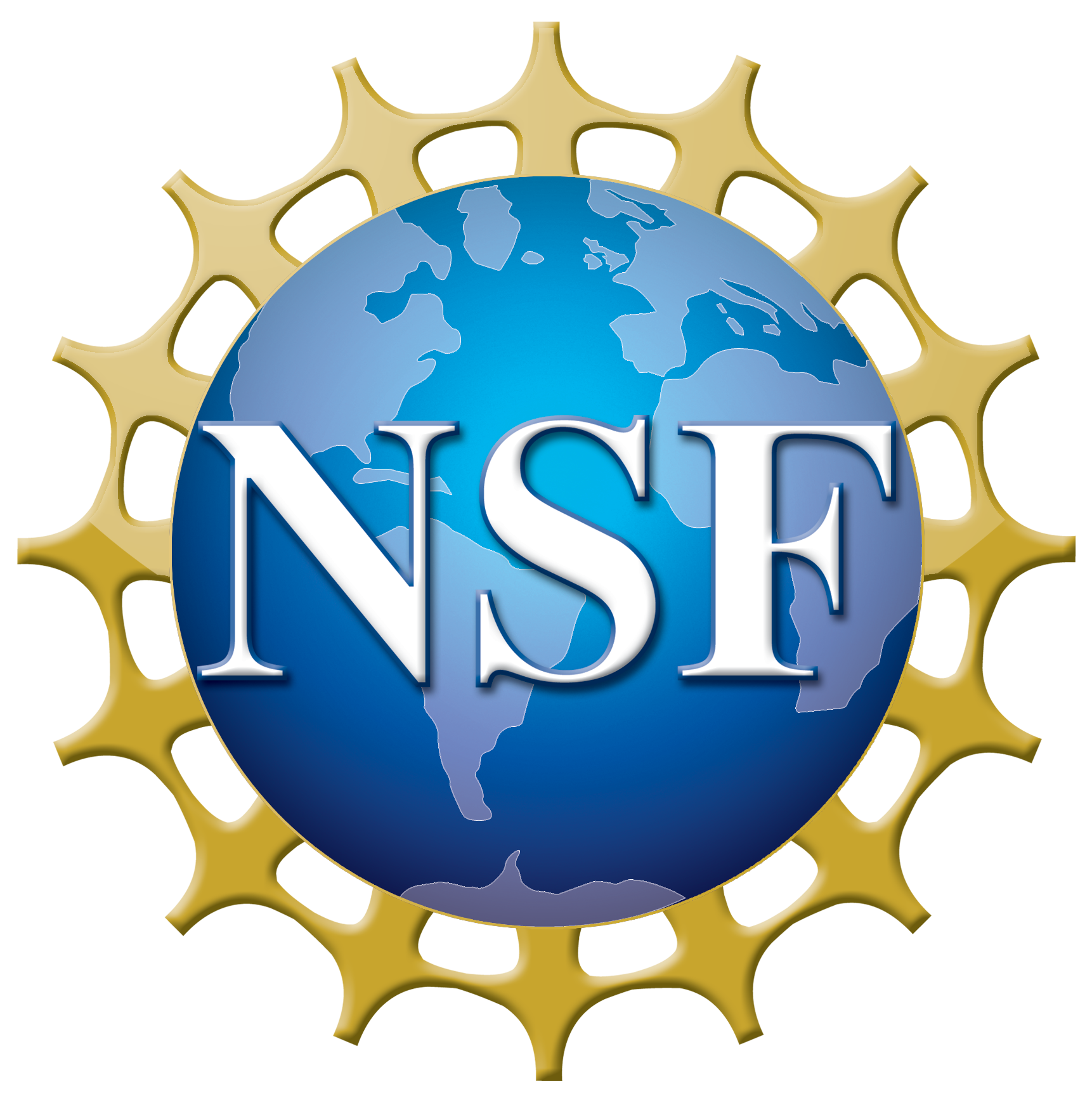 ‹#›
References
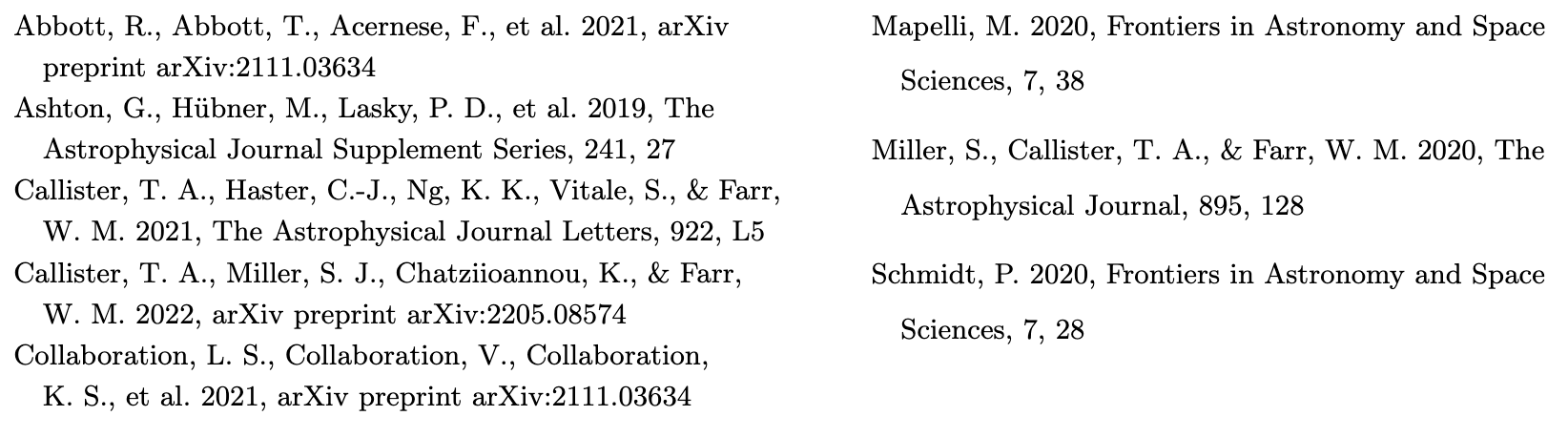 ‹#›
Thank you!Any questions?
‹#›